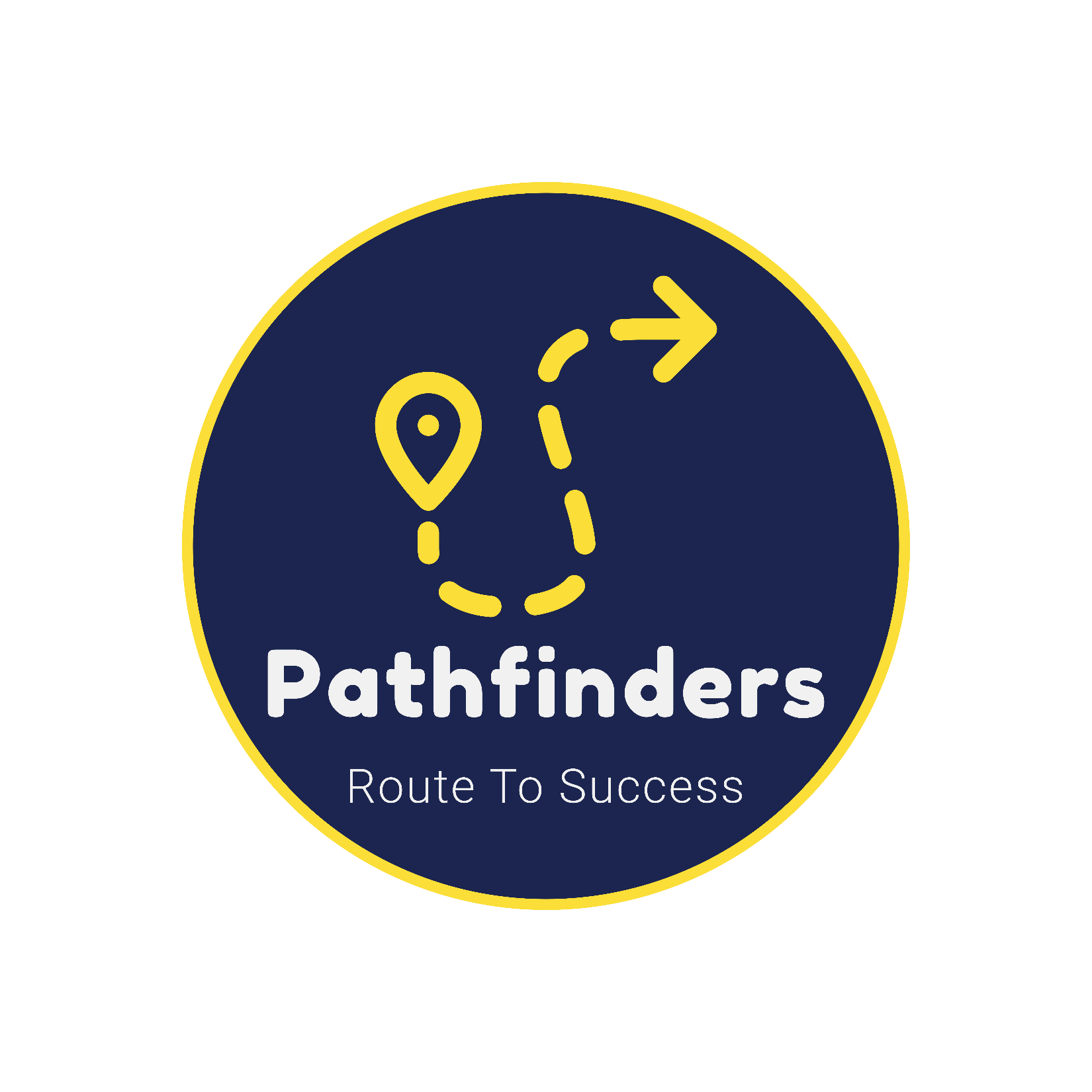 Subject: English
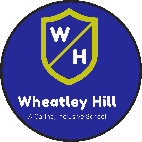 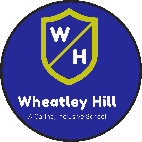 Pack: C
Date:   Monday 21st June 2021
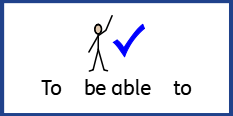 L.O. To be able to follow instructions to make a ham and cheese sandwich.
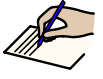 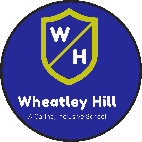 Subject: English
Instructions
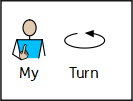 This week we are going to be focusing on instructions!
What are instructions?
Instructions tell you how to make something step by step.
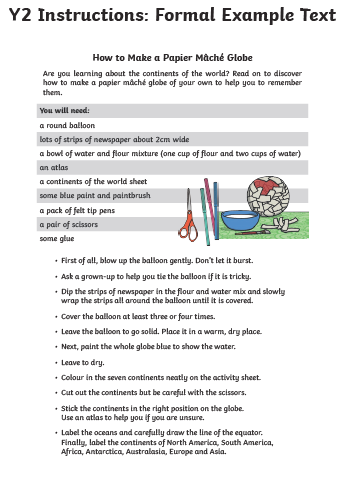 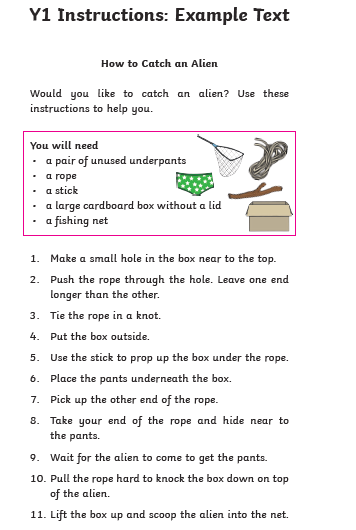 Here are some examples
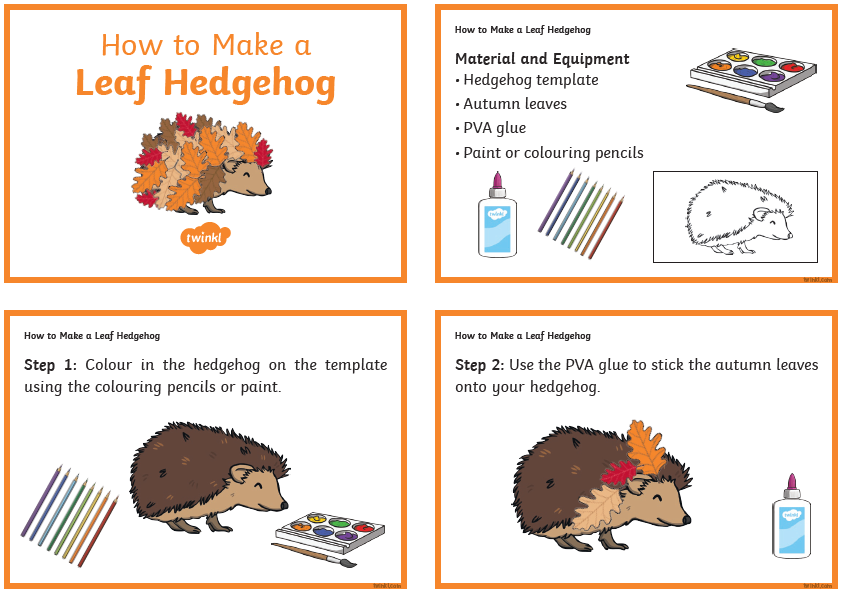 How to make a ham & cheese sandwich
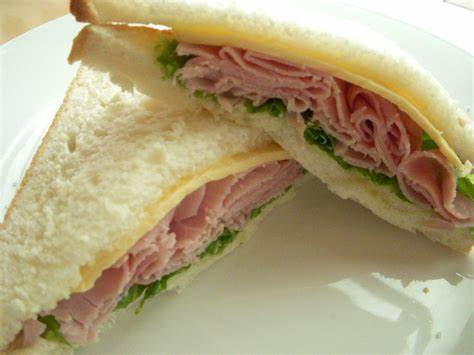 Your job is to follow the instructions to make a delicious ham, cheese and lettuce sandwich.
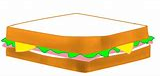 How to make a ham & cheese sandwich
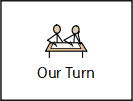 First we need to read the instructions to find out what we will need and what we have to do.
First, put your two slices of bread onto the plate.
You will need:
2 slices of bread
Butter or margarine 
Ham 
Cheese 
Lettuce 
1 plate 
1 knife
Animal shaped cutter (Optional)
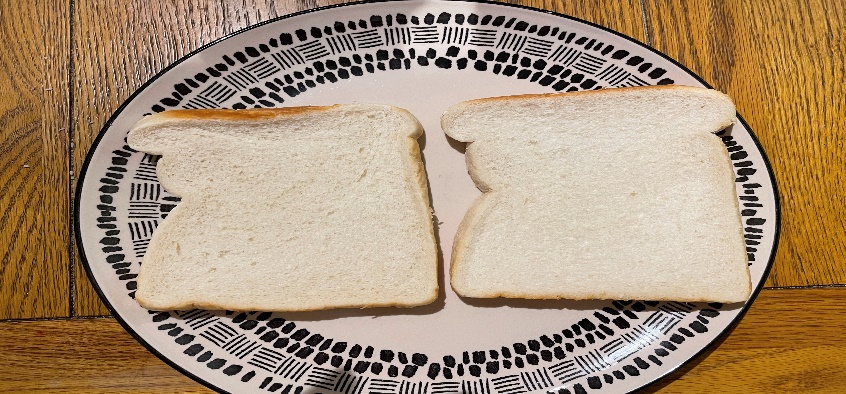 Secondly, spread the butter or margarine onto one side of each slice of bread.
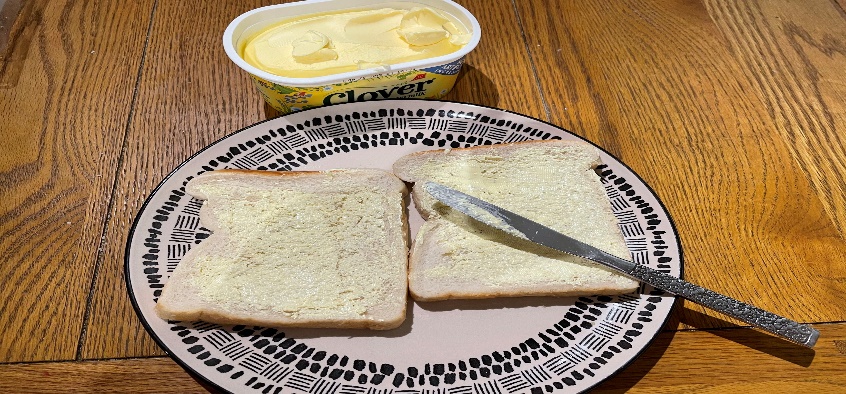 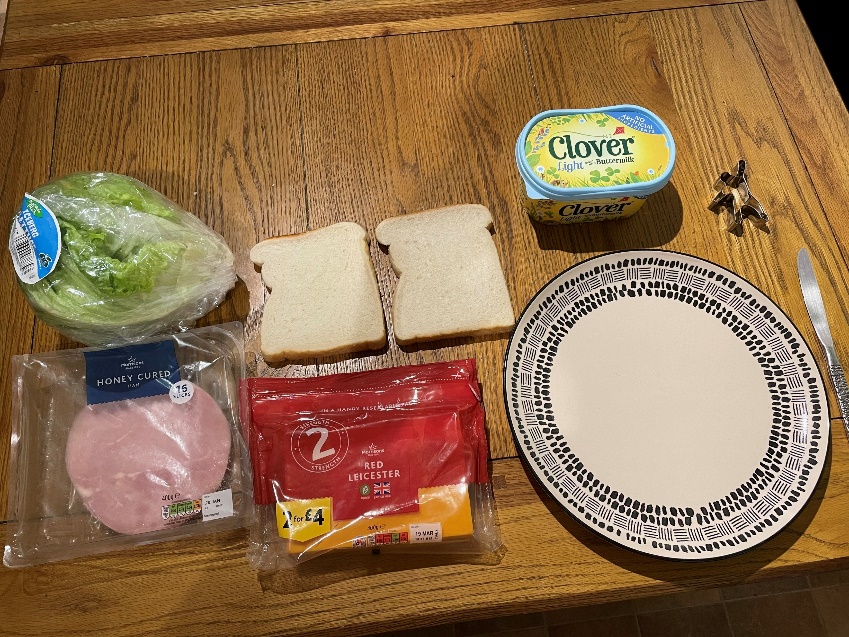 Then, place one slice of ham onto the buttered side of one of the slices of bread.
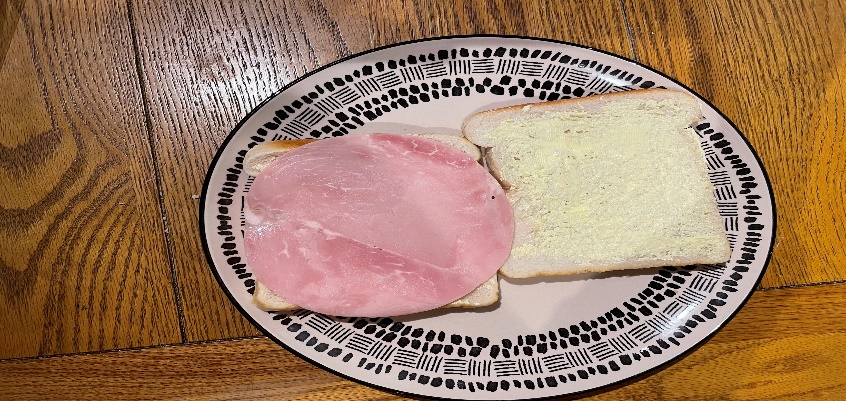 Next, cut the cheese into four or five small slices and place the cheese on top of the ham.
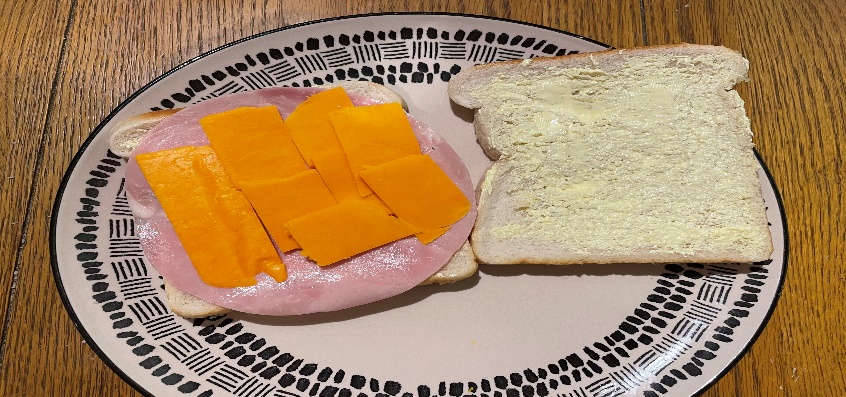 Continued on the next slide
How to make a ham & cheese sandwich
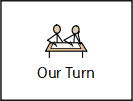 After that, peel off one lettuce leaf and put the lettuce on top of the ham and cheese.
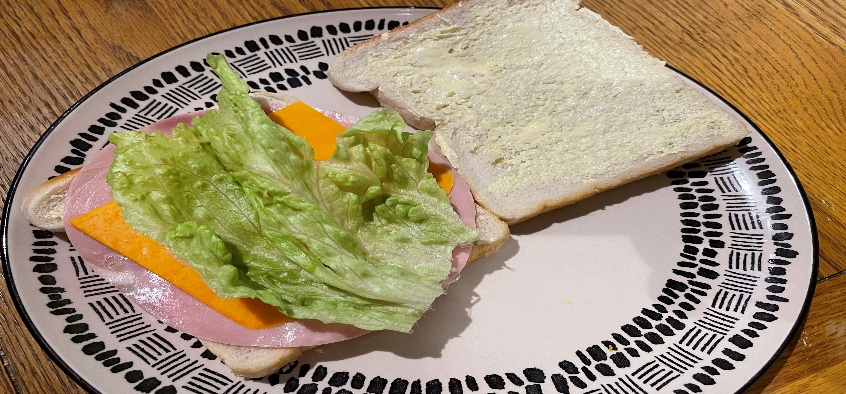 Next, place the other slice of bread on top of the sandwich with the buttered side on top of the lettuce.
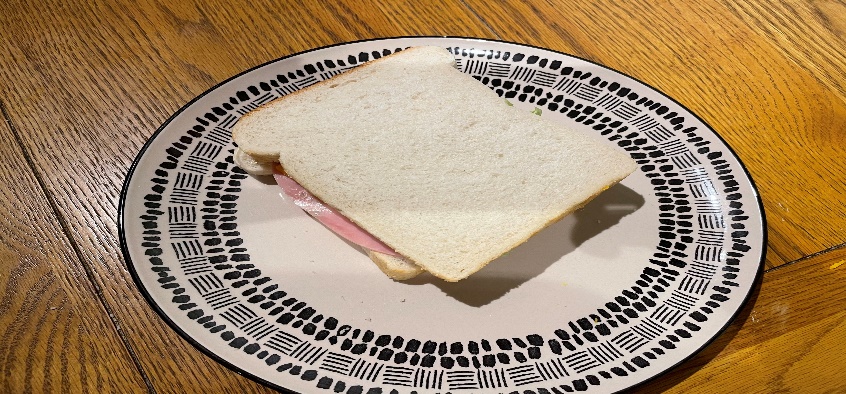 *Optional – cut your sandwich into the shape of a rainforest animal using a special cutter or your knife.
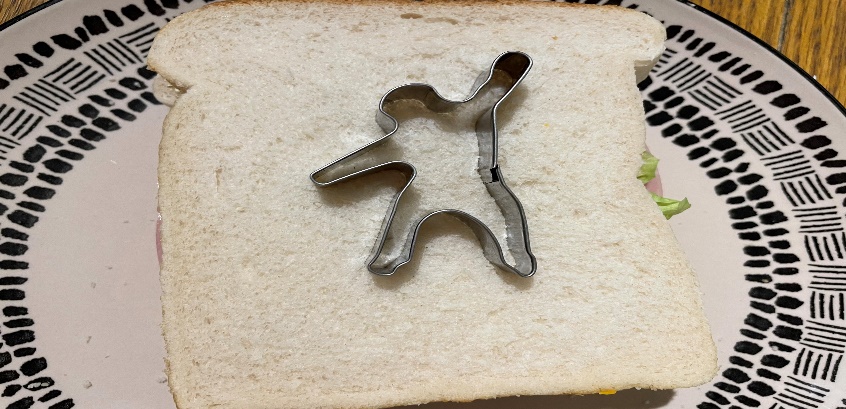 Finally, enjoy your delicious ham and cheese sandwich.
How to make a ham & cheese sandwich
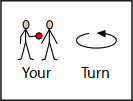 Now it's your turn!
On the next two slides you will find another copy of the instructions. Make sure you follow the instructions carefully and tick off each step once you have completed the instruction.
You might find it useful to take photos of you doing each stage of the instructions. This will help with your writing later in the week.
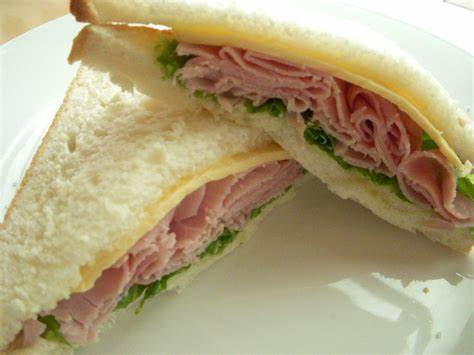 If you don’t have any of the ingredients you can miss out that step or use an alternative filling. For example, if you don’t have ham you could just make a cheese sandwich. Or you could swap the ham to chicken.
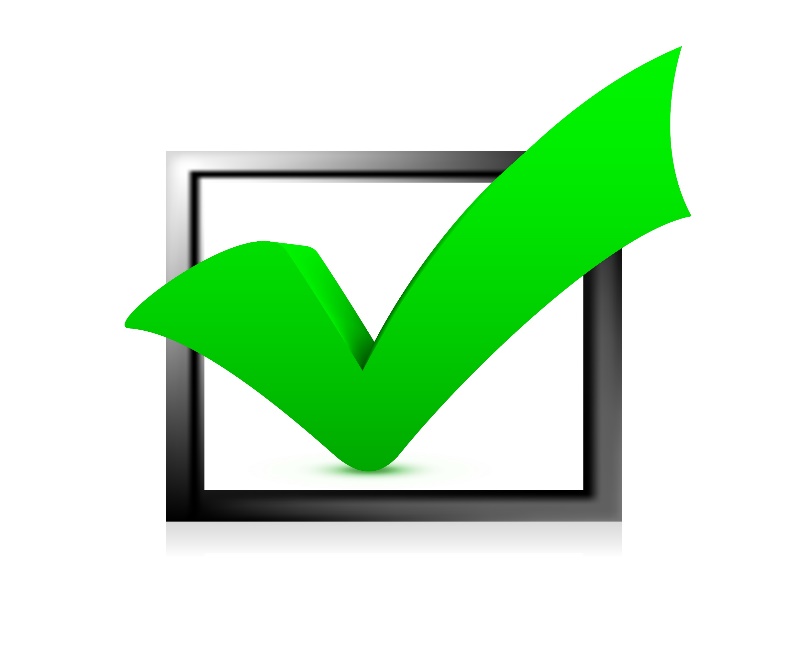 How to make a ham & cheese sandwich
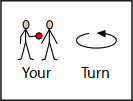 Follow the instructions and tick off each step once you have completed that instruction.
First, put your two slices of bread onto the plate.
You will need:
2 slices of bread
Butter or margarine 
Ham 
Cheese 
Lettuce 
1 plate 
1 knife
Animal shaped cutter (Optional)
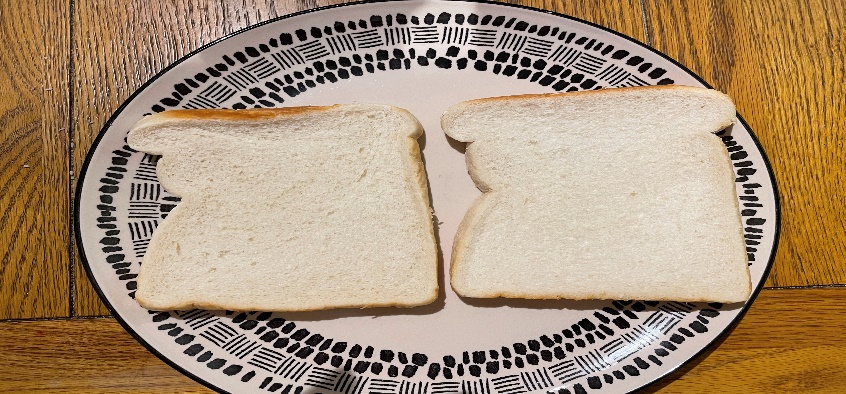 Secondly, spread the butter or margarine onto one side of each slice of bread.
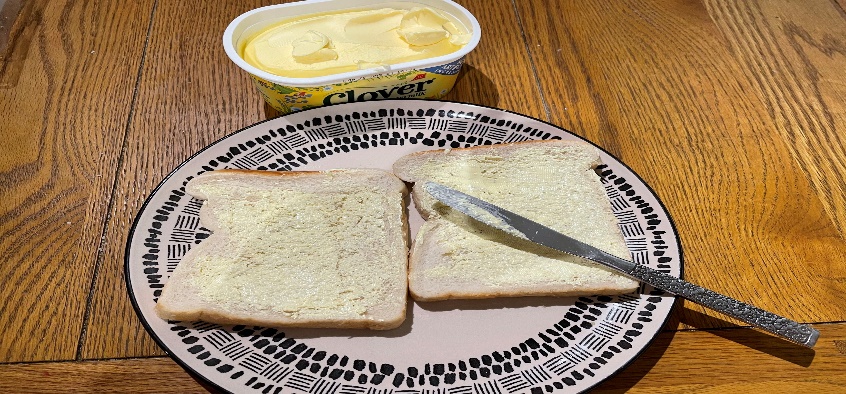 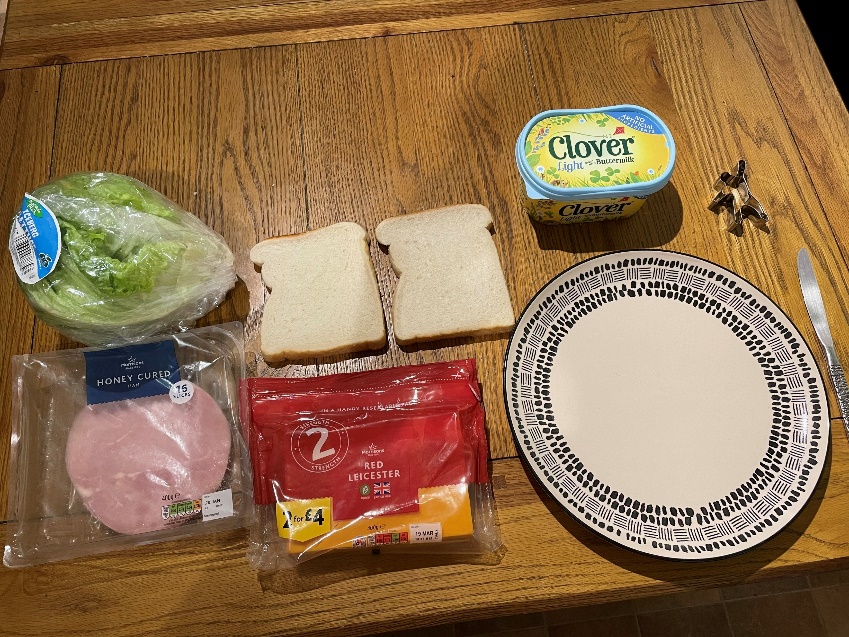 Then, place one slice of ham onto the buttered side of one of the slices of bread.
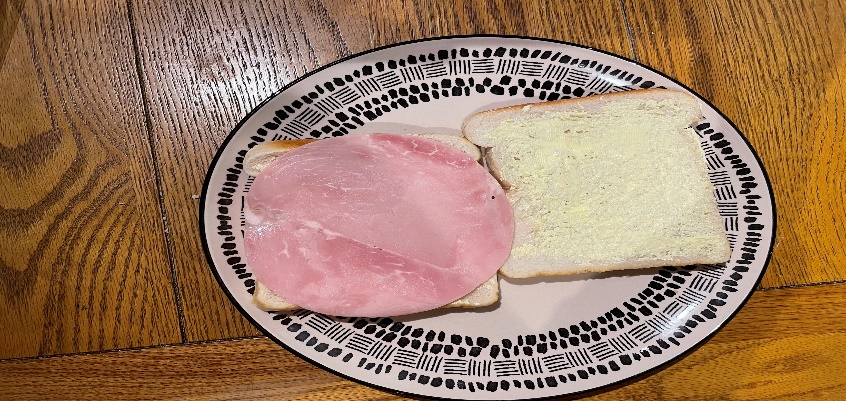 Next, cut the cheese into four or five small slices and place the cheese on top of the ham.
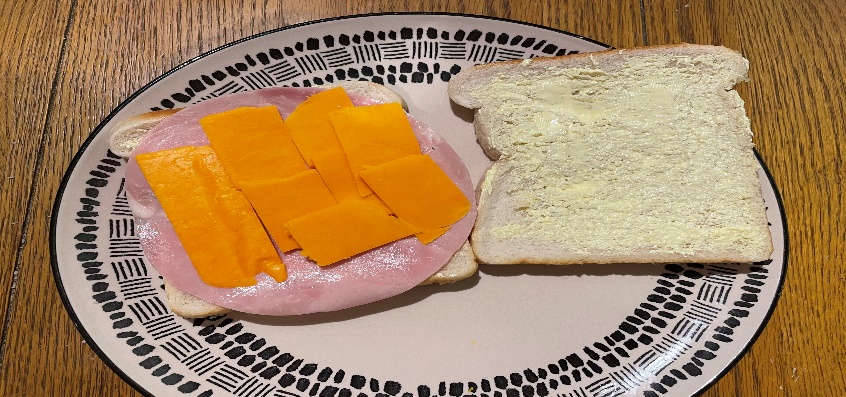 Continued on the next slide
How to make a ham & cheese sandwich
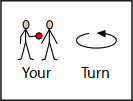 After that, peel off one lettuce leaf and put the lettuce on top of the ham and cheese.
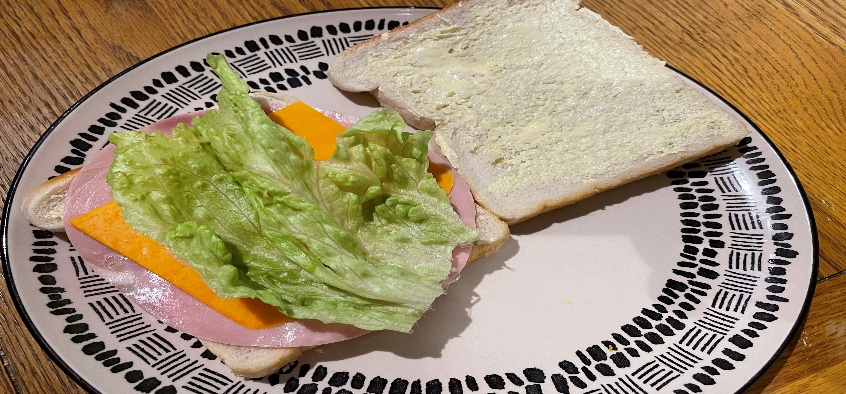 Next, place the other slice of bread on top of the sandwich with the buttered side on top of the lettuce.
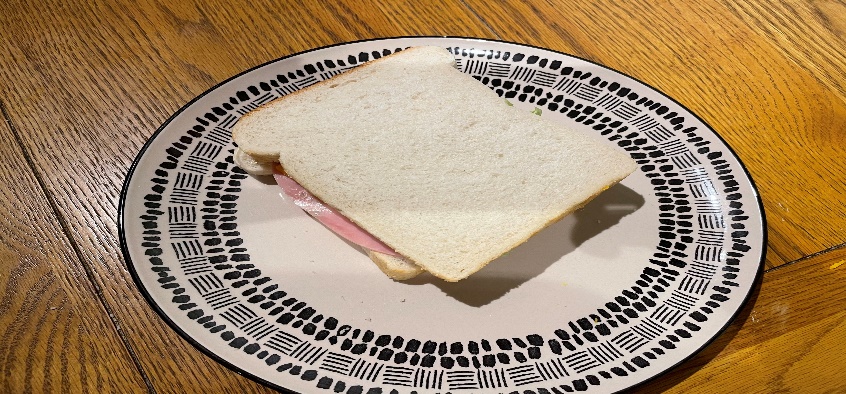 *Optional – cut your sandwich into the shape of a rainforest animal using a special cutter or your knife.
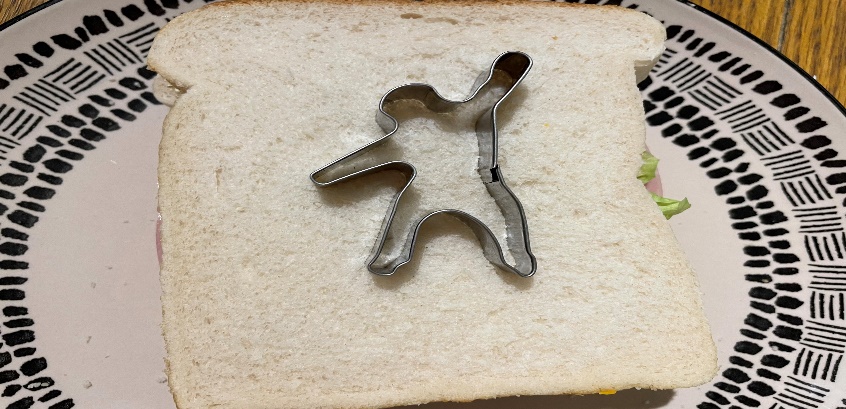 Finally, enjoy your delicious ham and cheese sandwich.
How to make a ham & cheese sandwich
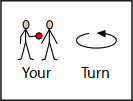 Now for the best part – eating the sandwich! We hope you enjoy your delicious sandwich.
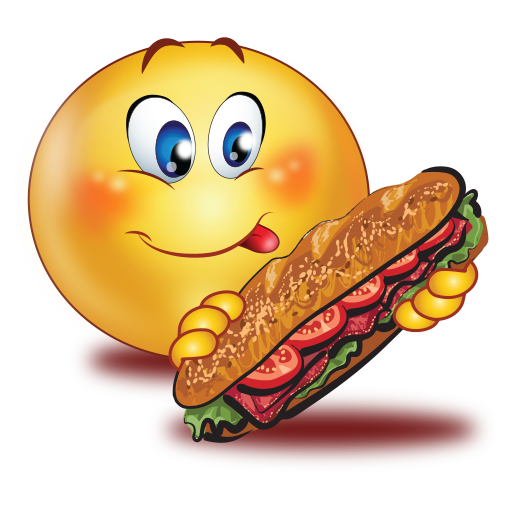 We would love to see photos of you making your sandwich and your finished product!
Well done for all of your hard work! We can’t wait to see your completed work.
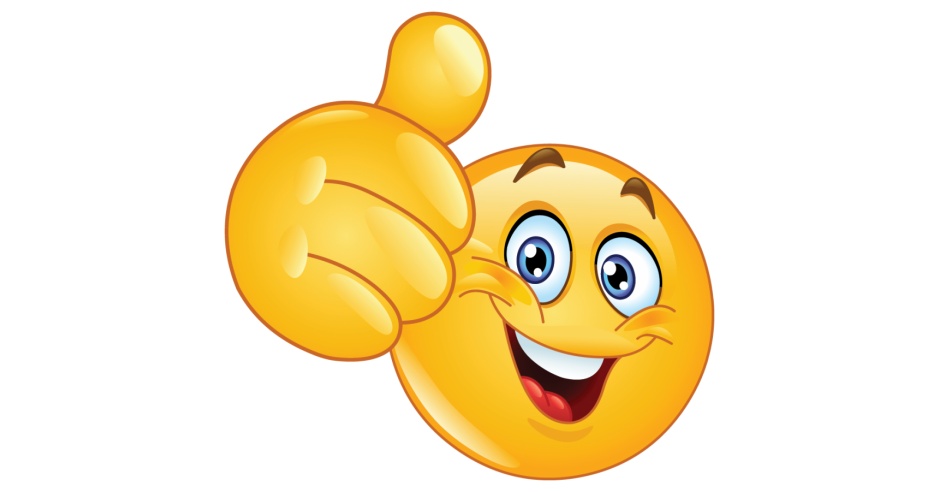 Could any completed work / photographic evidence of completed work please be sent to pathfinderspupils@gmail.com
Thank you!
Date:   Tuesday 22nd June 2021
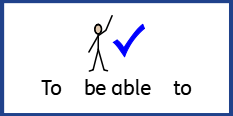 L.O. To be able to find features of instructions.
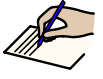 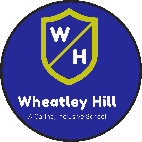 Subject: English
How to make a ham & cheese sandwich
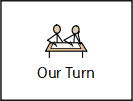 Let's re read the instructions to get them back in our head.
First, put your two slices of bread onto the plate.
You will need:
2 slices of bread
Butter or margarine 
Ham 
Cheese 
Lettuce 
1 plate 
1 knife
Animal shaped cutter (Optional)
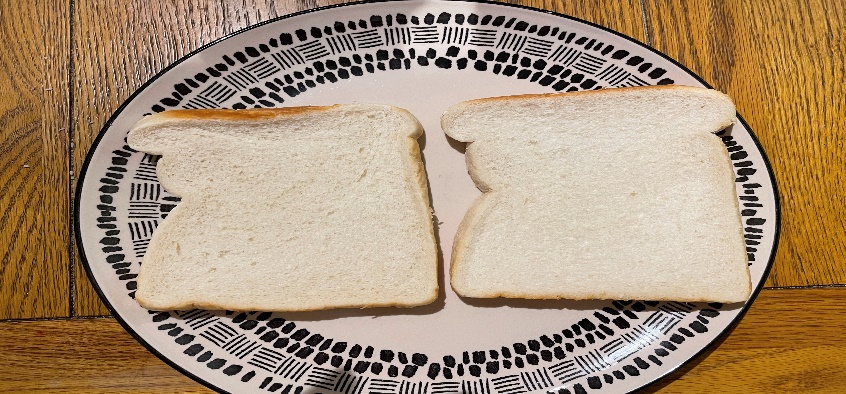 Secondly, spread the butter or margarine onto one side of each slice of bread.
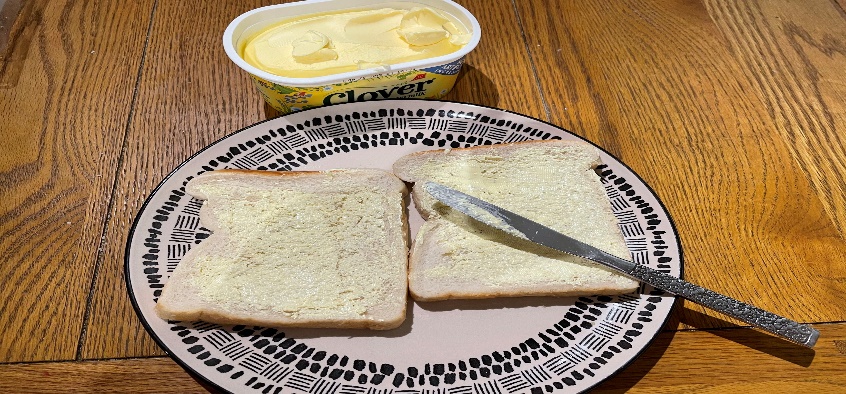 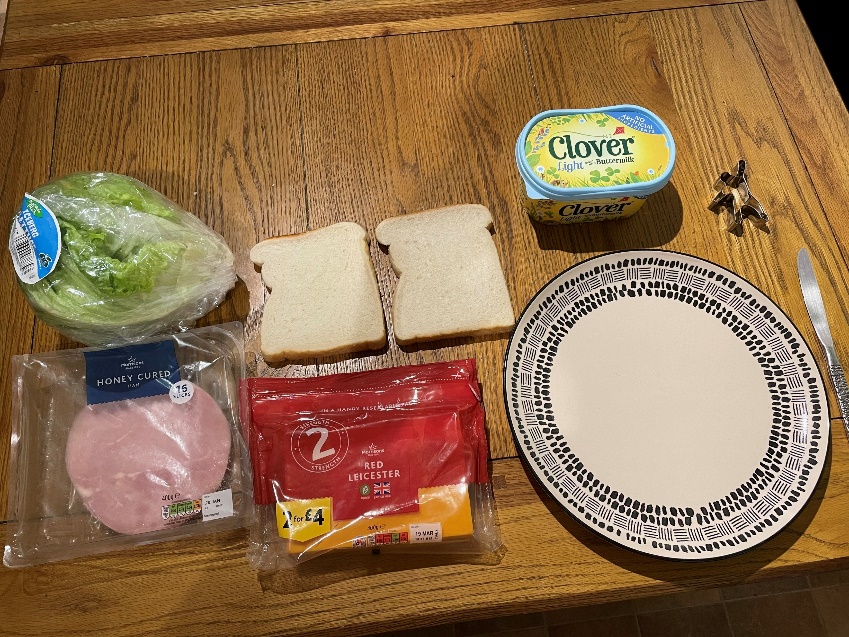 Then, place one slice of ham onto the buttered side of one of the slices of bread.
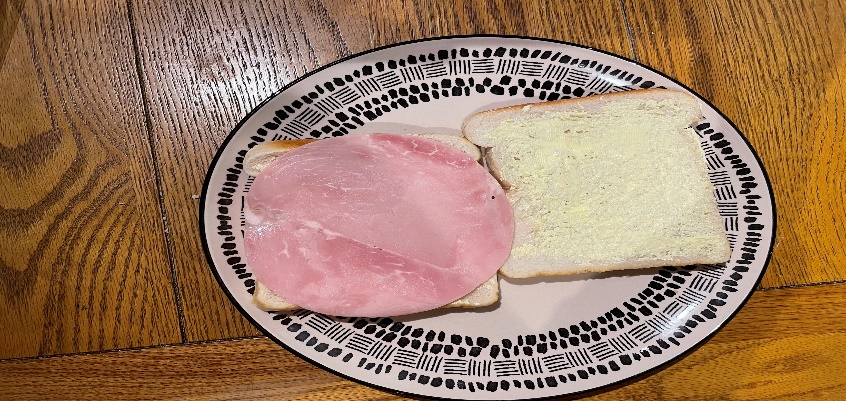 Next, cut the cheese into four or five small slices and place the cheese on top of the ham.
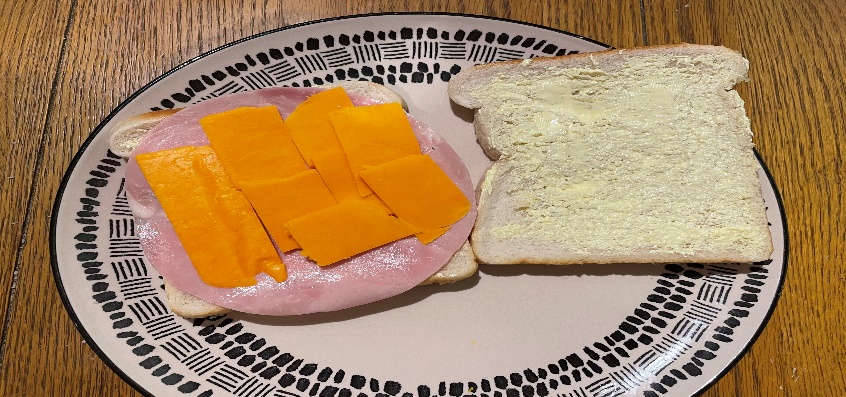 Continued on the next slide
How to make a ham & cheese sandwich
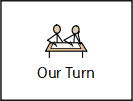 After that, peel off one lettuce leaf and put the lettuce on top of the ham and cheese.
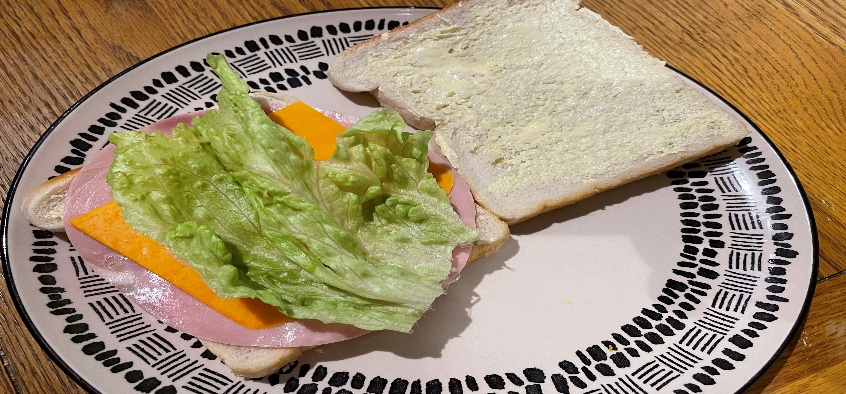 Next, place the other slice of bread on top of the sandwich with the buttered side on top of the lettuce.
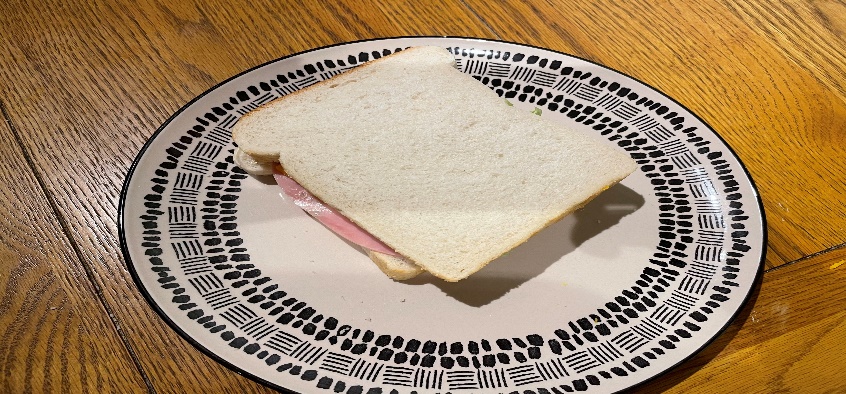 *Optional – cut your sandwich into the shape of a rainforest animal using a special cutter or your knife.
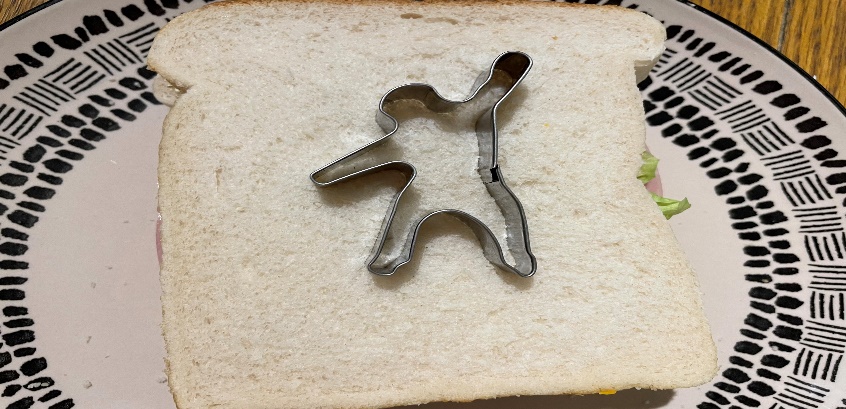 Finally, enjoy your delicious ham and cheese sandwich.
Features of instructions …
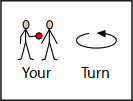 Use the key below to help you find the features!
On the next two slides you will find my instructions on how to make a ham, cheese and lettuce sandwich. Use the key to highlight/underline the key features in the correct colour.
Key:
Title
Time openers
Imperative verbs
Pictures
Top Tips:
Imperative verbs are ‘bossy’ doing words.
Time openers are words or phrases used to tell you when to do something.
How to make a ham & cheese sandwich
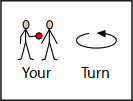 First, put your two slices of bread onto the plate.
You will need:
2 slices of bread
Butter or margarine 
Ham 
Cheese 
Lettuce 
1 plate 
1 knife
Animal shaped cutter (Optional)
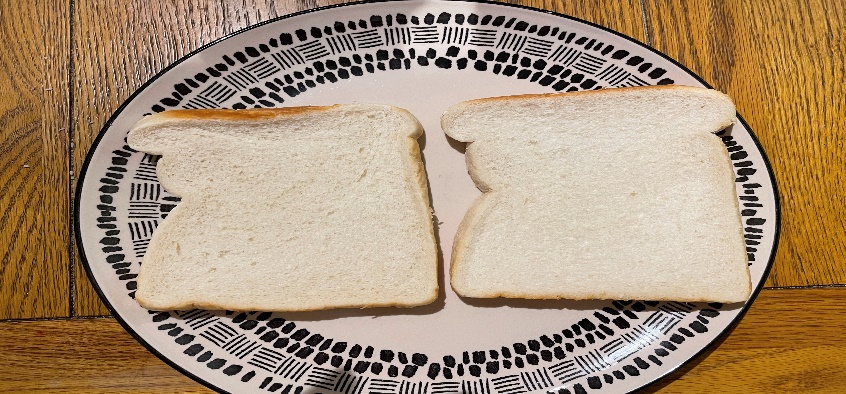 Secondly, spread the butter or margarine onto one side of each slice of bread.
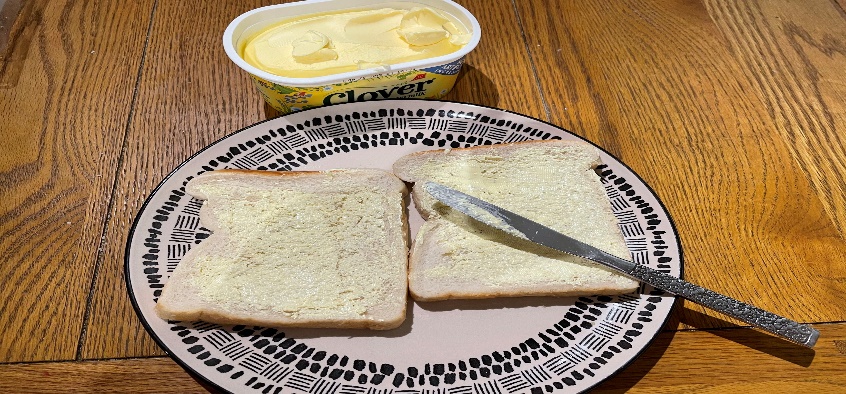 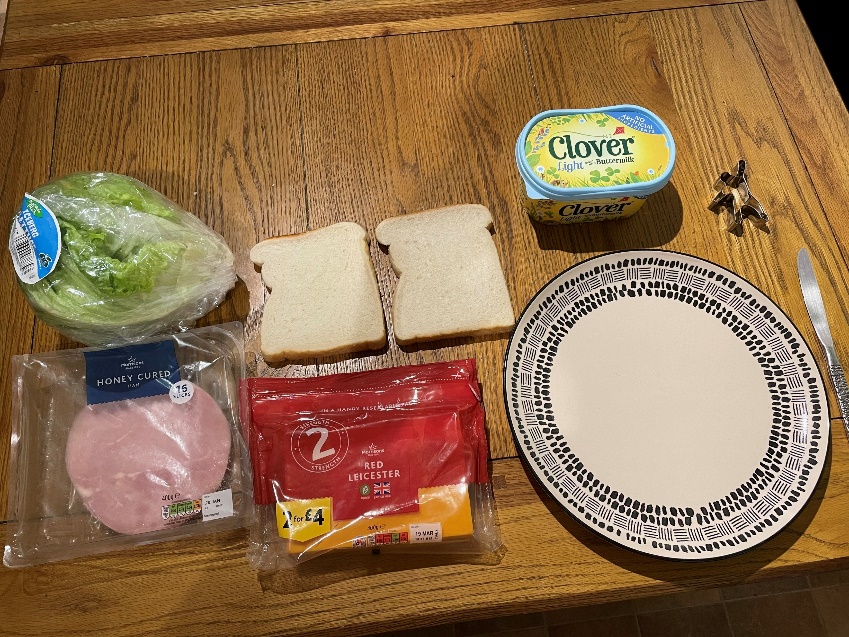 Then, place one slice of ham onto the buttered side of one of the slices of bread.
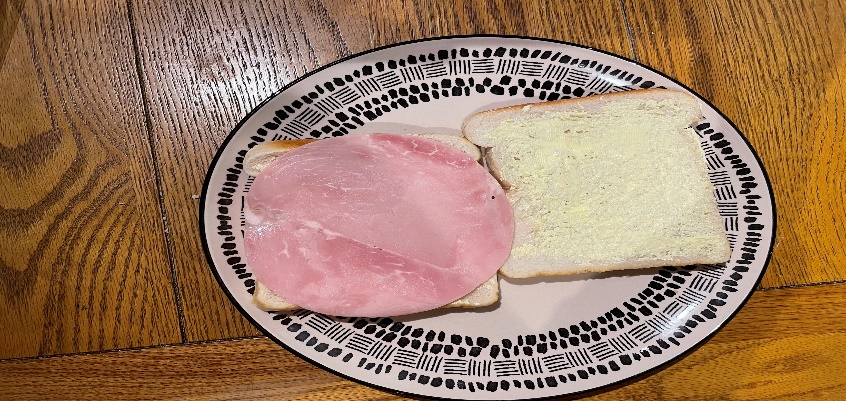 Next, cut the cheese into four or five small slices and place the cheese on top of the ham.
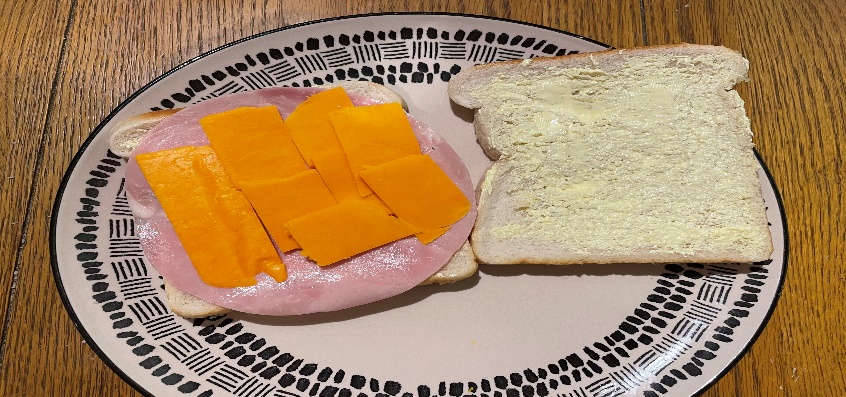 Continued on the next slide
How to make a ham & cheese sandwich
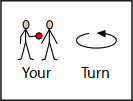 After that, peel off one lettuce leaf and put the lettuce on top of the ham and cheese.
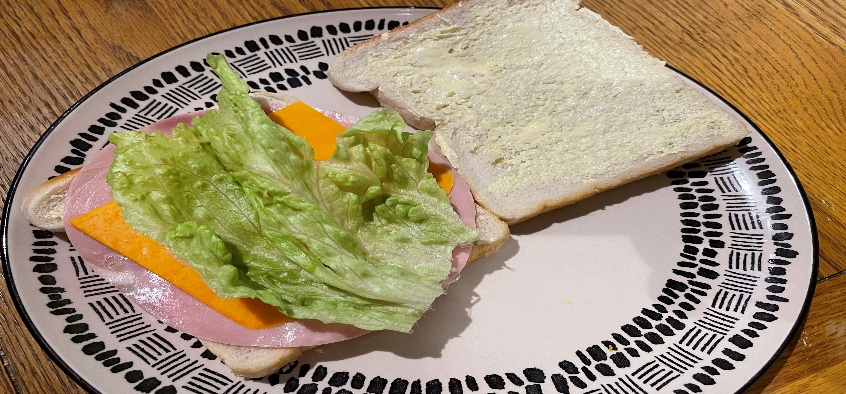 Next, place the other slice of bread on top of the sandwich with the buttered side on top of the lettuce.
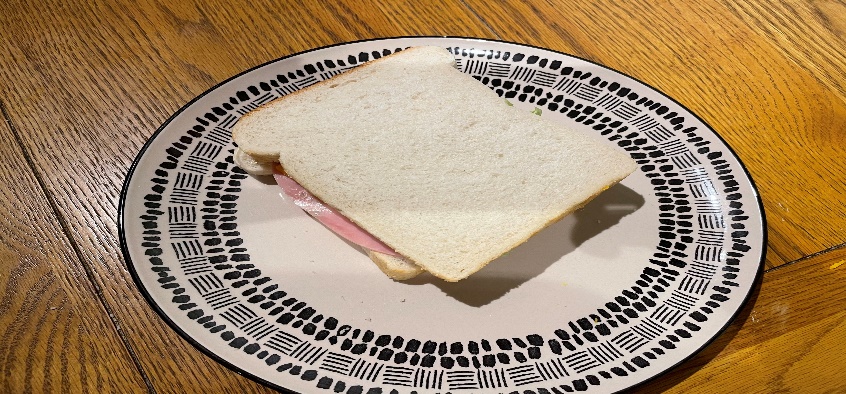 *Optional – cut your sandwich into the shape of a rainforest animal using a special cutter or your knife.
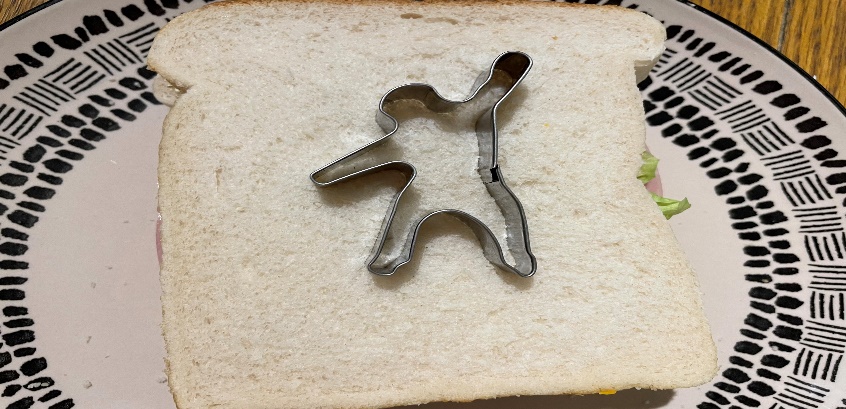 Finally, enjoy your delicious ham and cheese sandwich.
Well done for all of your hard work! We can’t wait to see your completed work.
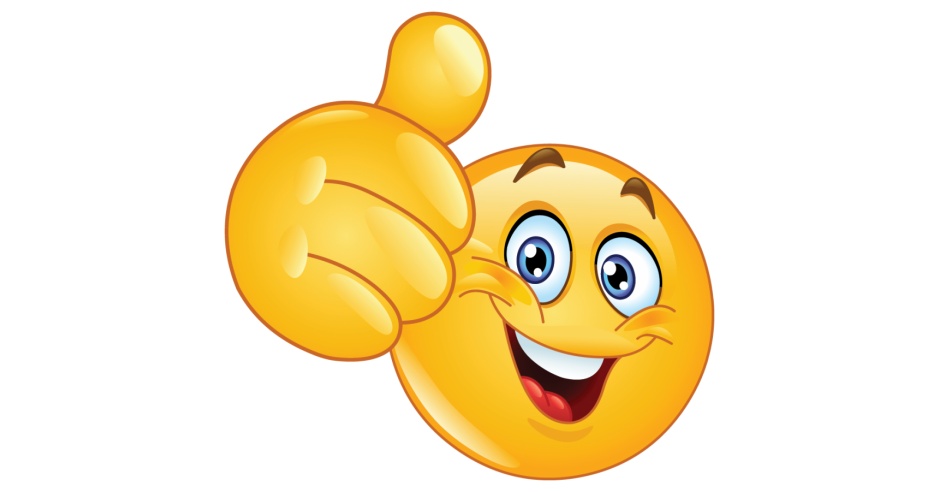 Could any completed work / photographic evidence of completed work please be sent to pathfinderspupils@gmail.com
Thank you!
Date:   Wednesday 23rd June 2021
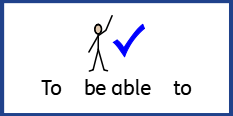 L.O. To be able to use time openers.
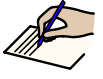 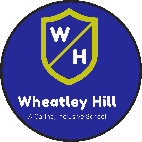 Subject: English
Instructions
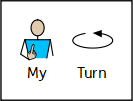 Instructions have two key features:
1. Time openers
2. Imperative verbs
Over the next few slides we are going to find out what time openers and imperative verbs are and how to use them in our writing.
Imperative verbs
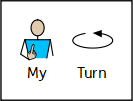 What are verbs?
Verbs are doing words – they are used to describe an action for example run, jump, cut or wipe.
What are imperative verbs?
Imperative verbs are still doing words but they are used to tell somebody else what to do.
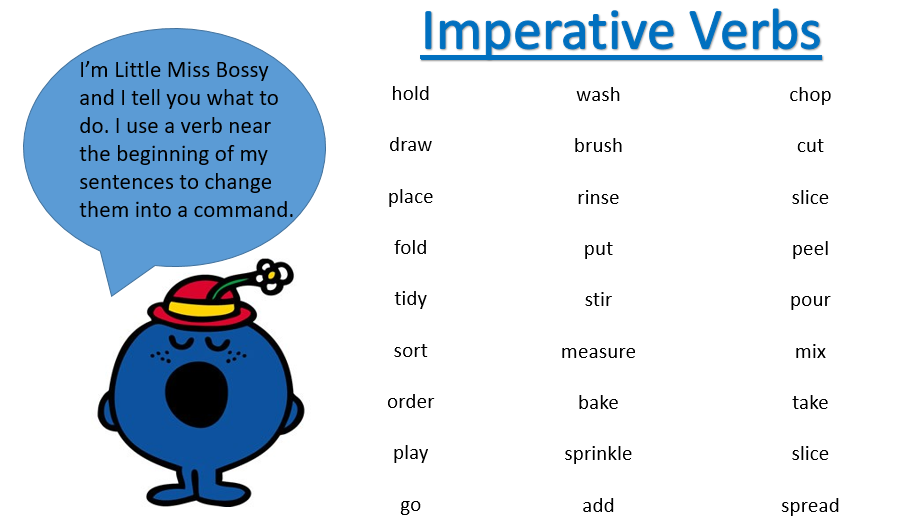 Sometimes people call imperative verbs ‘bossy words’ because they tell people what to do!
Read the verbs
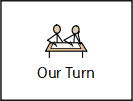 jump
eat
run
clap
draw
Verbs
paint
cut
sing
laugh
cry
These words are all actions that people can do.
Imperative verbs
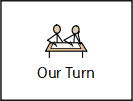 Can you do the actions to represent these verbs?
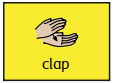 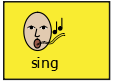 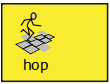 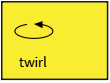 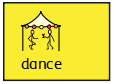 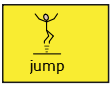 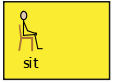 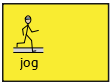 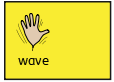 Fill in the missing verbs
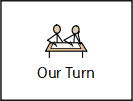 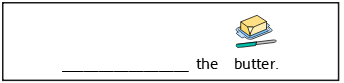 Choose from these verbs:
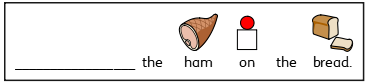 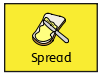 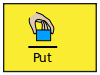 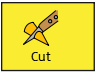 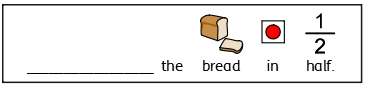 Fill in the missing verbs - answers
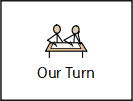 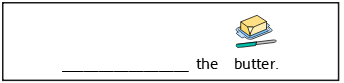 Spread
Choose from these verbs:
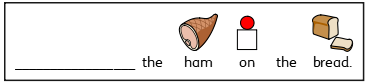 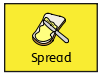 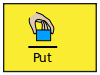 Put
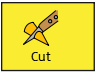 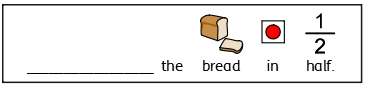 Cut
Time openers
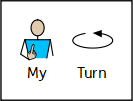 What are time openers?
Time openers are words or phrases which tell you when to do something or when something happened.
When writing instructions, you usually start each step with a time opener so that the person following the instruction knows clearly when to do each step of the instructions.
Read the time openers
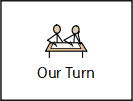 Secondly
First
Next
Finally
Examples of time openers
Then
Later
Before
After
Order the instructions
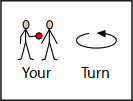 Below are some instructions for how to brush your teeth. Read each step and put them in the correct order.
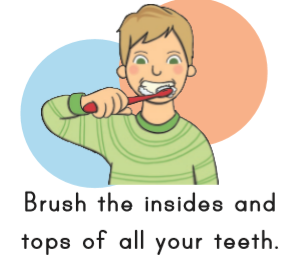 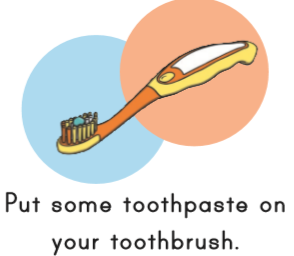 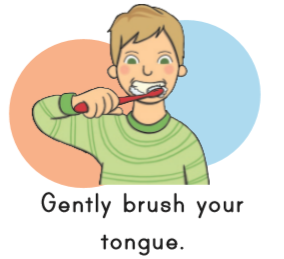 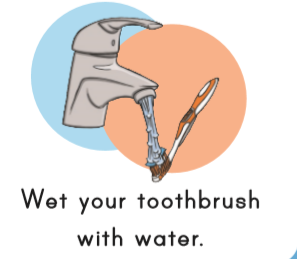 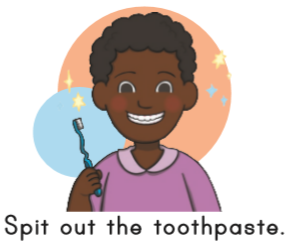 You can cut the pictures out and order them or you can drag the picture into the boxes below using the mouse on your computer.
Order the instructions
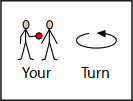 The instructions are now in the correct order.
Your job now is to match the picture to the correct time opener.
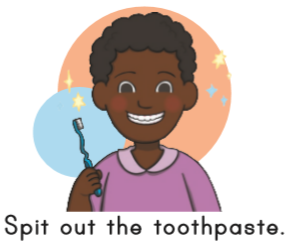 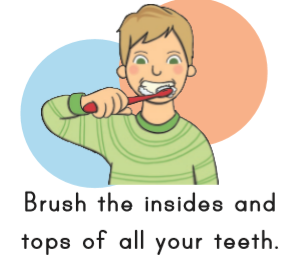 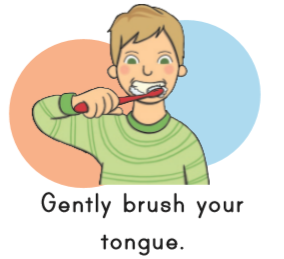 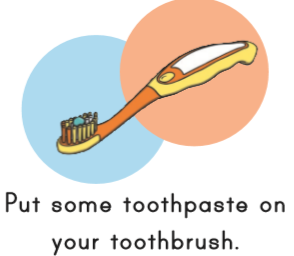 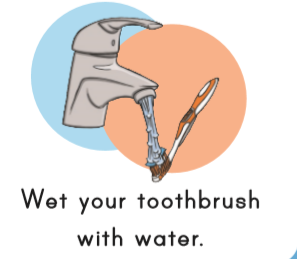 First
Secondly
Next
Then
Finally
Clue: two of the openers can be used in any order.
Order the instructions - answers
The instructions are now in the correct order.
Your job now is to match the picture to the correct time opener.
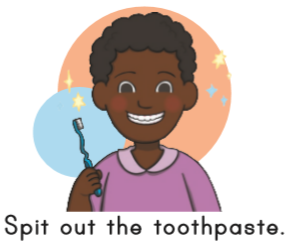 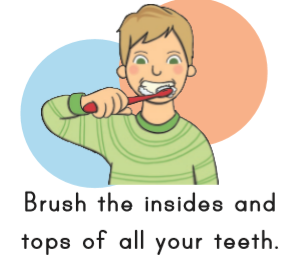 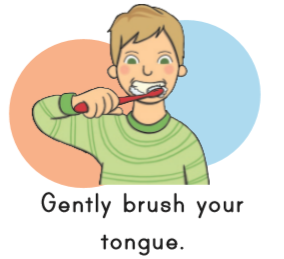 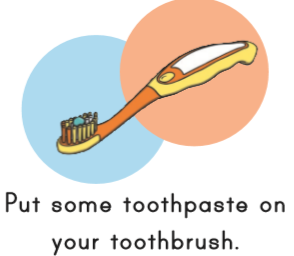 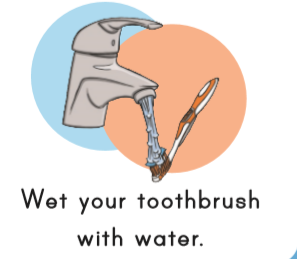 First
Secondly
Next
Then
Finally
Next and then could have been used in any order. However, first, secondly and finally could only be used for one step.
Fill in the missing time openers
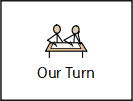 _____________ put the toothpaste onto your tooth brush.

_____________ brush the insides and tops of all teeth.
Choose from these two time openers:
First
Then
Fill in the missing time openers and verbs
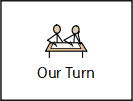 Now you need to fill in both the time opener and the verb, I have done one to help you!
First put some toothpaste on your tooth brush.
Imperative verb
Time opener
Your turn
_____________ ____________ your tongue.

_____________ ____________ the toothpaste out.
Write the instructions
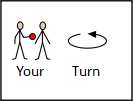 Using the instructions we have just ordered, write 4 instructions on how to brush your teeth. Remember every step must have a time opener and an imperative verb.
You can use the word banks for help
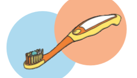 Time openers:
First
Next
Then
After that
Finally 
Before
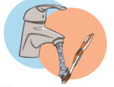 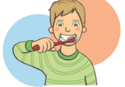 Imperative verbs:
Brush 
Turn 
Wash
Rinse
Scrub
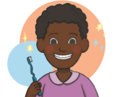 Well done for all of your hard work! We can’t wait to see your completed work.
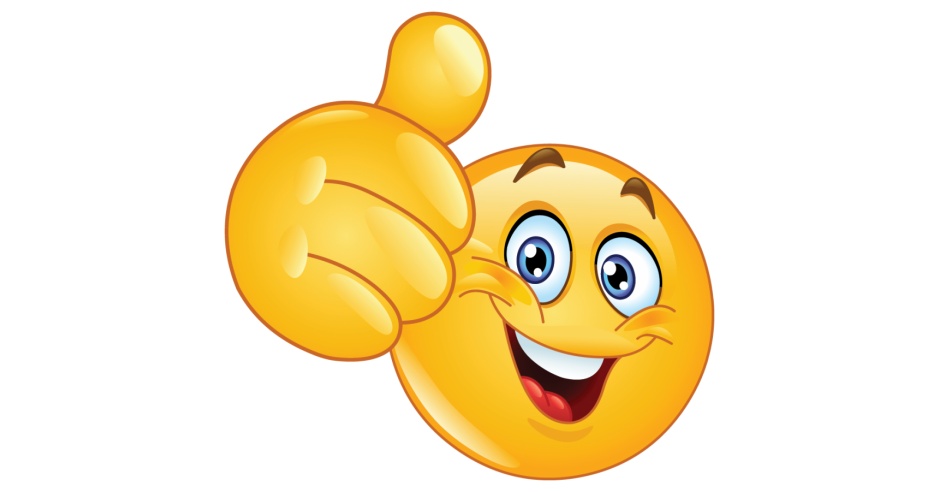 Could any completed work / photographic evidence of completed work please be sent to pathfinderspupils@gmail.com
Thank you!
Date:   Thursday 24th June 2021
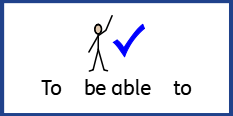 L.O. To be able to write instruction on how to make a ham, cheese and lettuce sandwich.
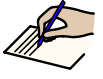 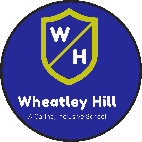 Subject: English
How to make a ham & cheese sandwich
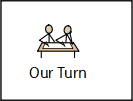 Let's re read my instructions to get them back in my head.
First, put your two slices of bread onto the plate.
You will need:
2 slices of bread
Butter or margarine 
Ham 
Cheese 
Lettuce 
1 plate 
1 knife
Animal shaped cutter (Optional)
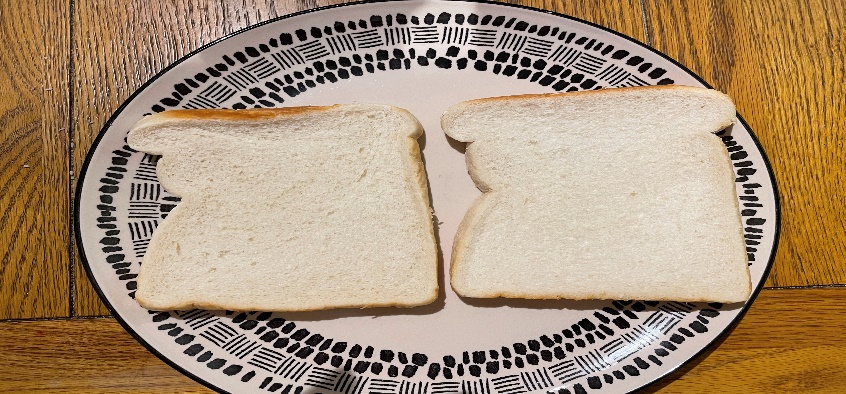 Secondly, spread the butter or margarine onto one side of each slice of bread.
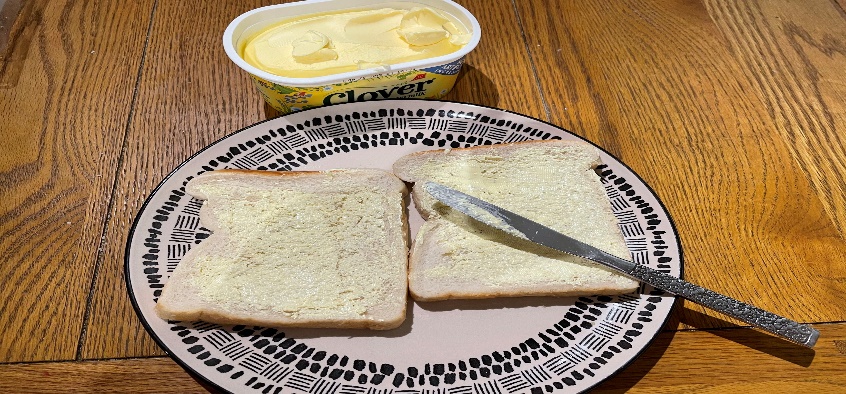 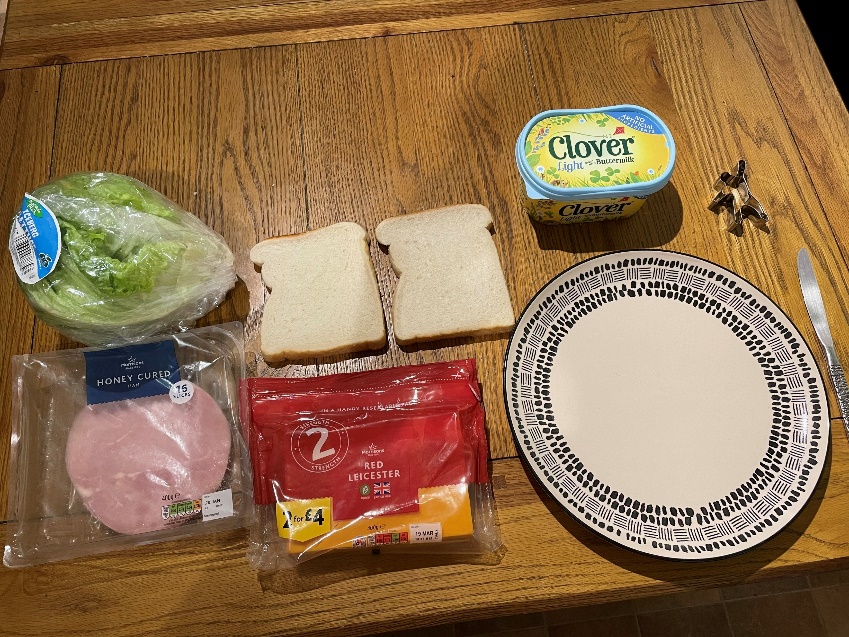 Then, place one slice of ham onto the buttered side of one of the slices of bread.
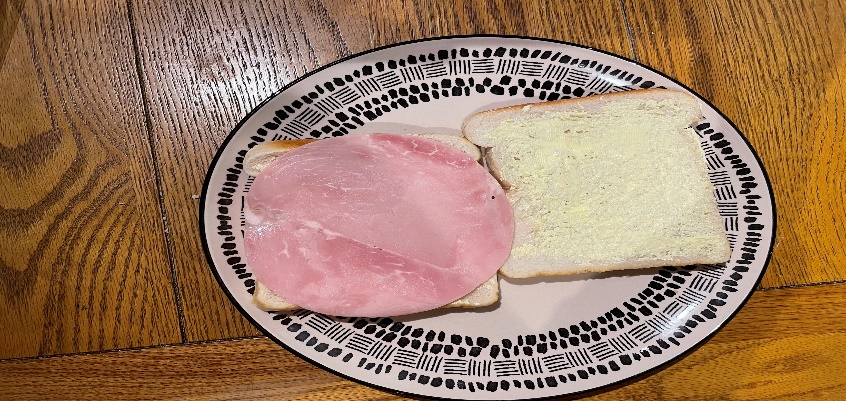 Next, cut the cheese into four or five small slices and place the cheese on top of the ham.
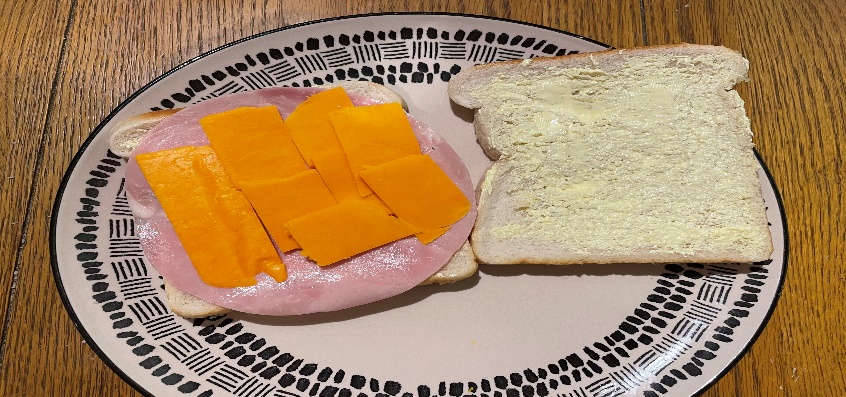 Continued on the next slide
How to make a ham & cheese sandwich
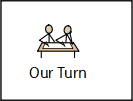 After that, peel off one lettuce leaf and put the lettuce on top of the ham and cheese.
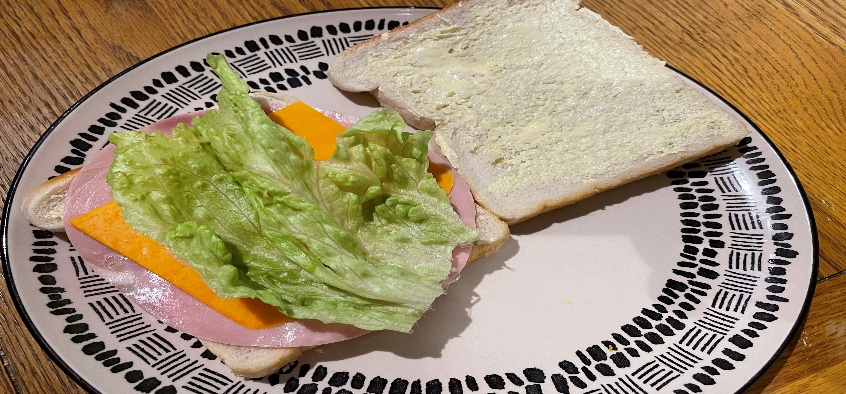 Next, place the other slice of bread on top of the sandwich with the buttered side on top of the lettuce.
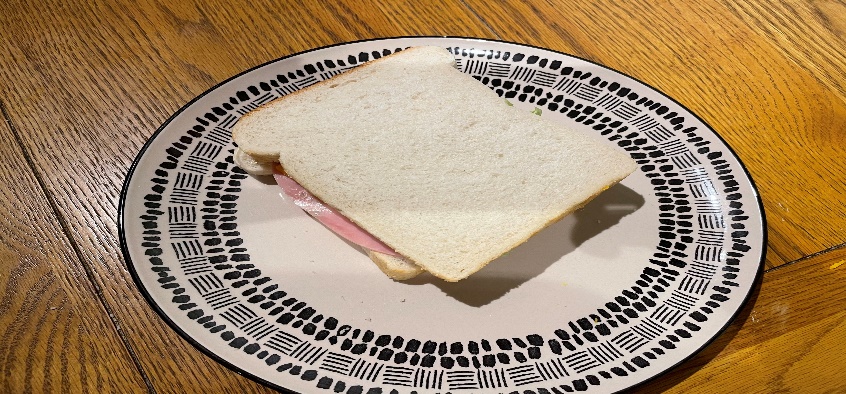 *Optional – cut your sandwich into the shape of a rainforest animal using a special cutter or your knife.
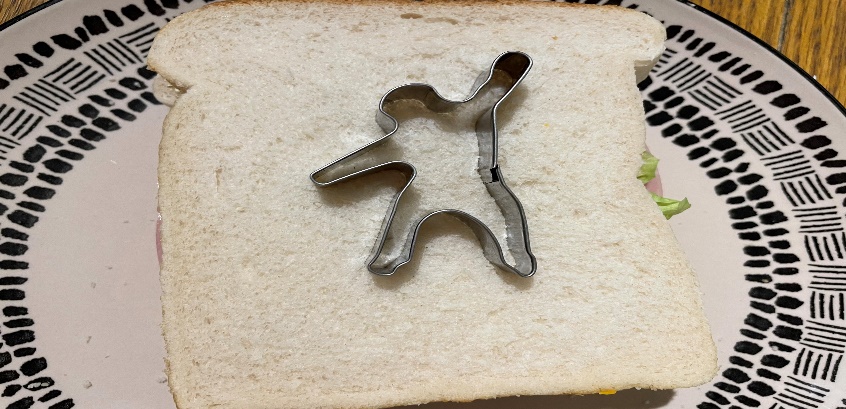 Finally, enjoy your delicious ham and cheese sandwich.
Write your instructions
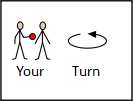 Today you are going to write instructions to tell people how to make a ham, cheese and lettuce sandwich.
Your instructions must include:
A title
Pictures (can be drawn or photos)
Time openers
Imperative verbs
At least 6 steps
Remember: 
Imperative verbs are ‘bossy’ doing words.
Time openers are words or phrases used to tell you when to do something.
You can use the template on the next slide to type your instructions or you can write them neatly on a piece of paper.
Don’t forget:
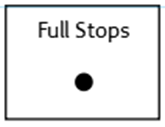 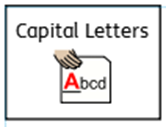 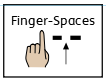 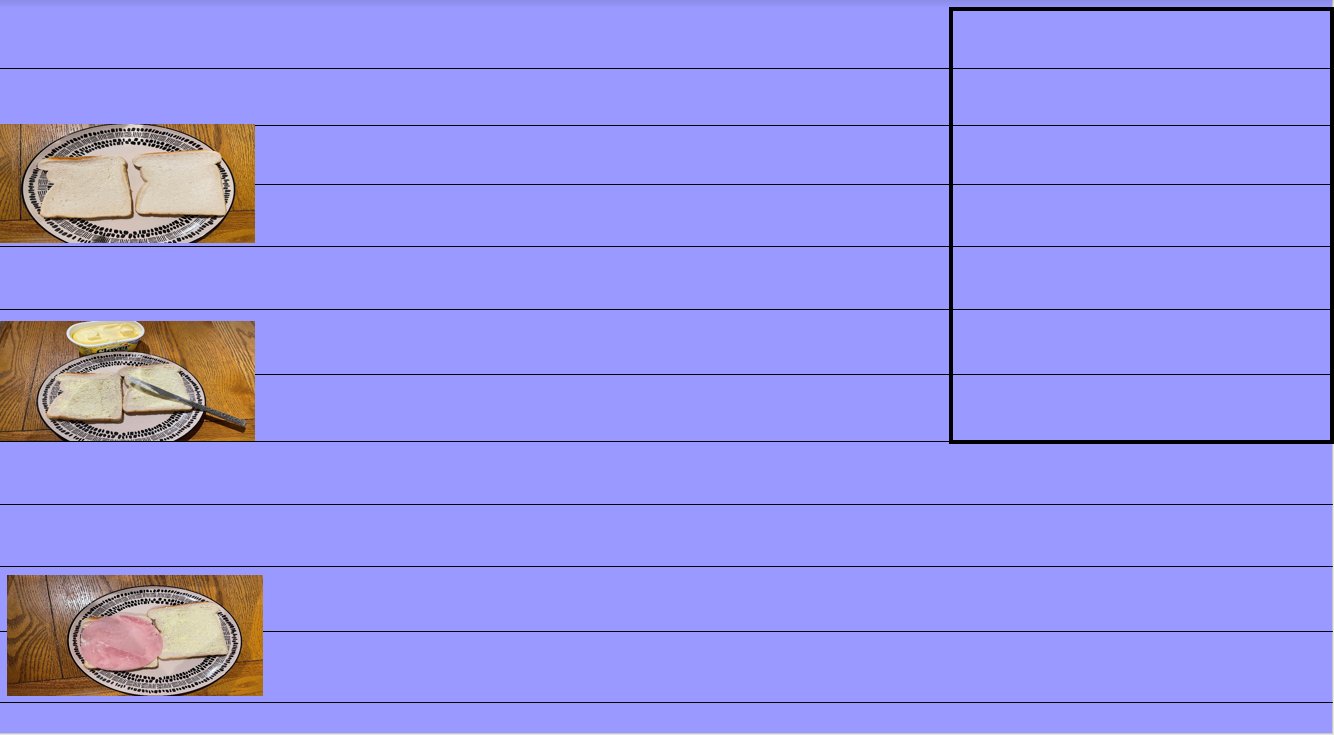 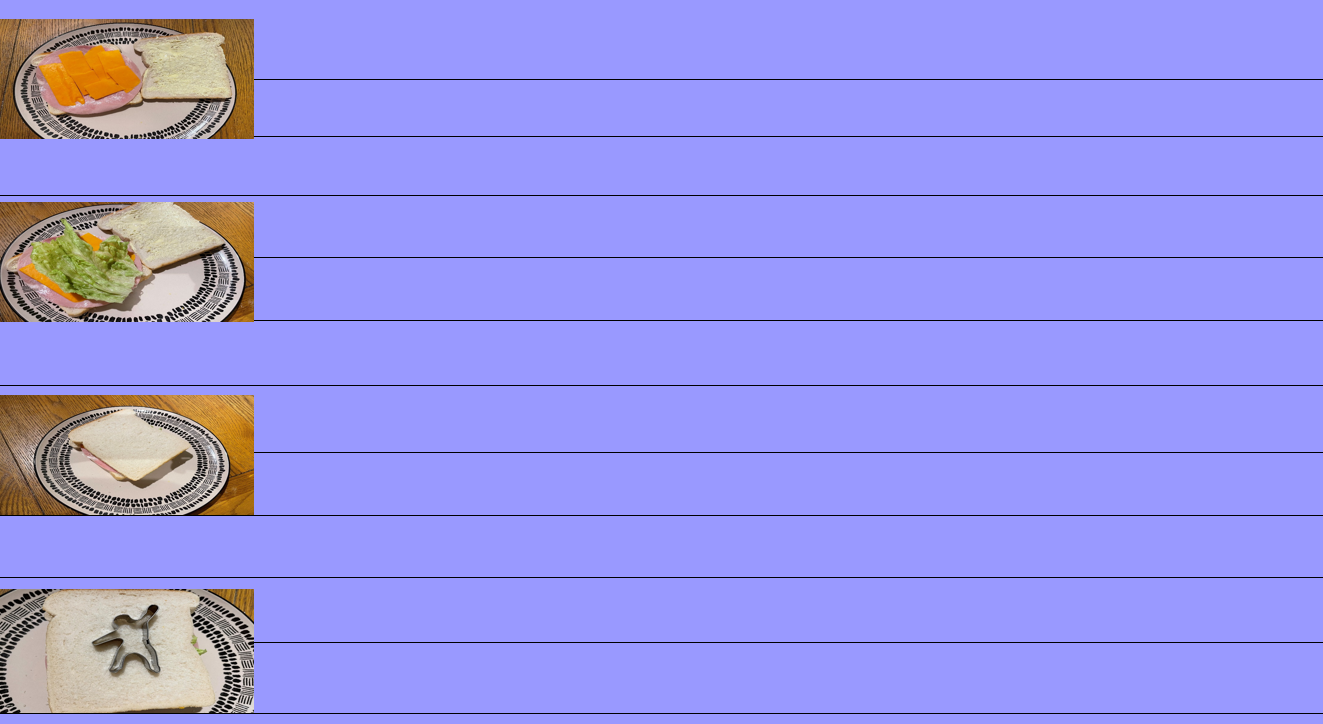 This piece of writing should take approximately 45 minutes
You will also find my pictures on slide 40 which you can cut and stick onto your instructions. Or you could draw your own.
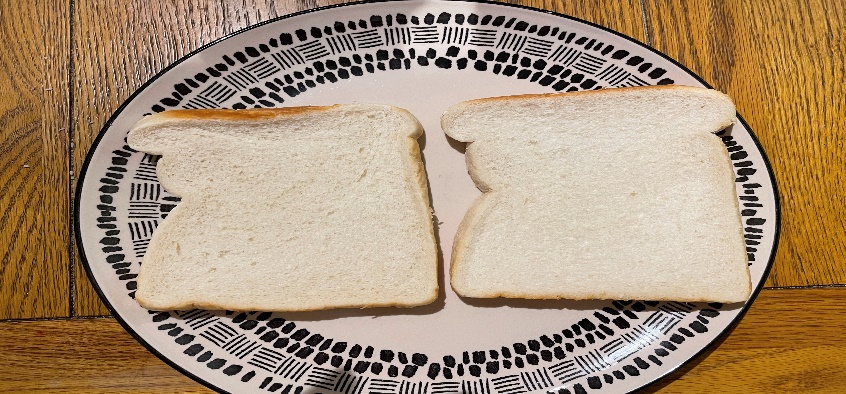 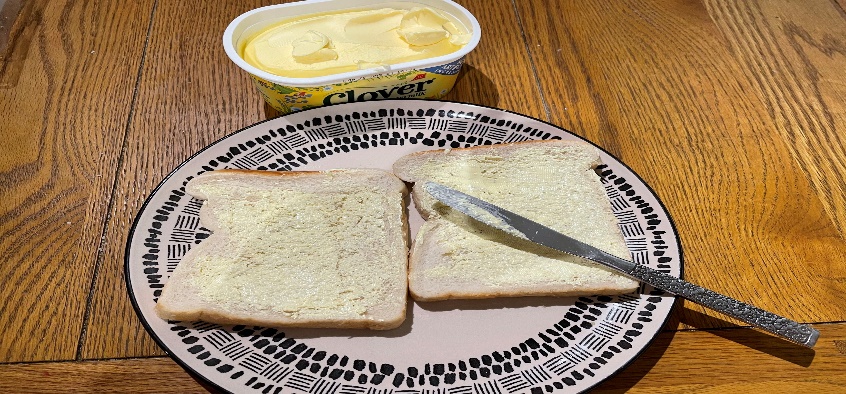 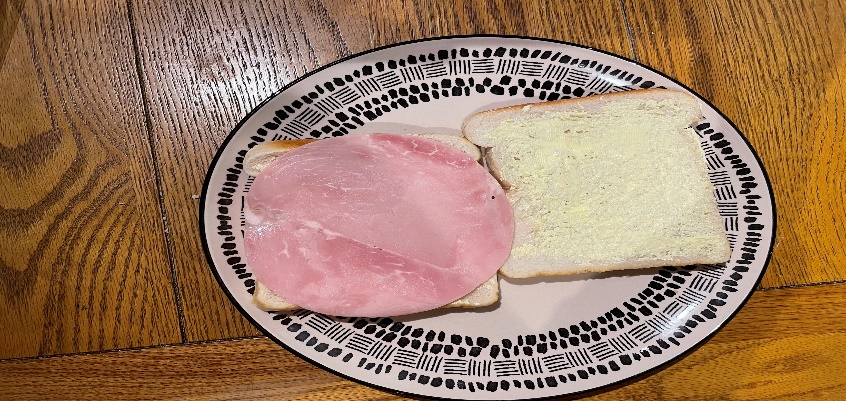 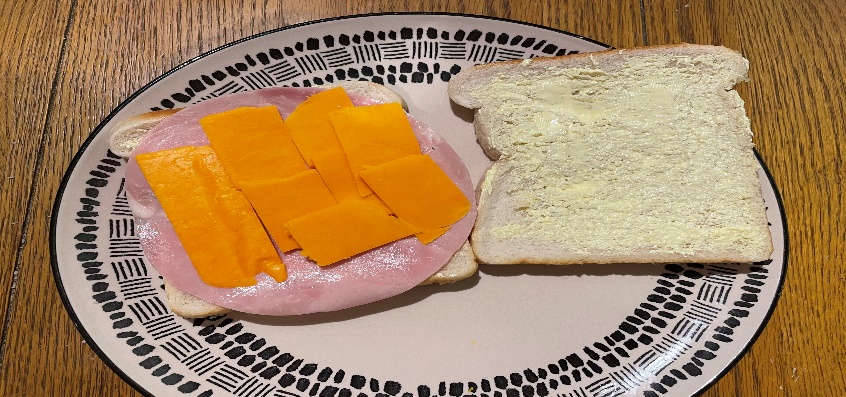 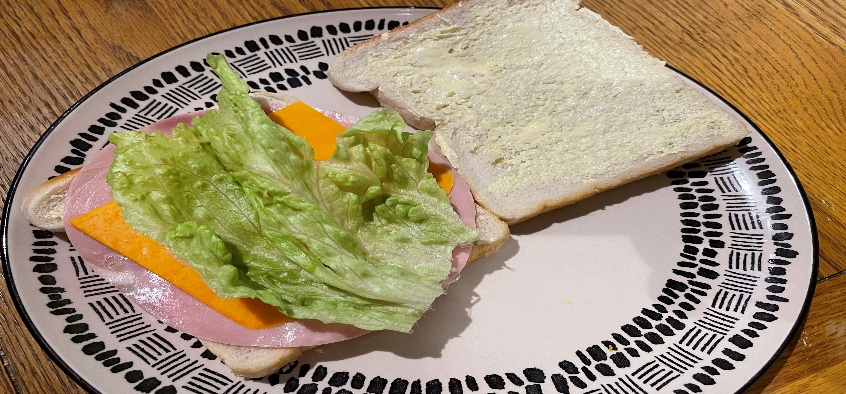 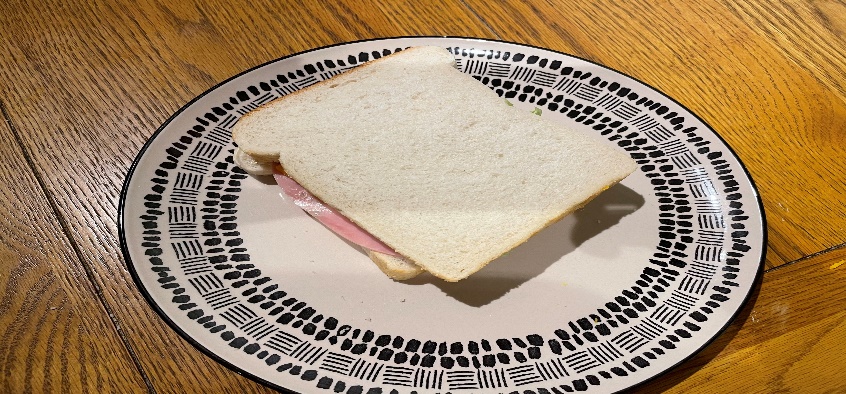 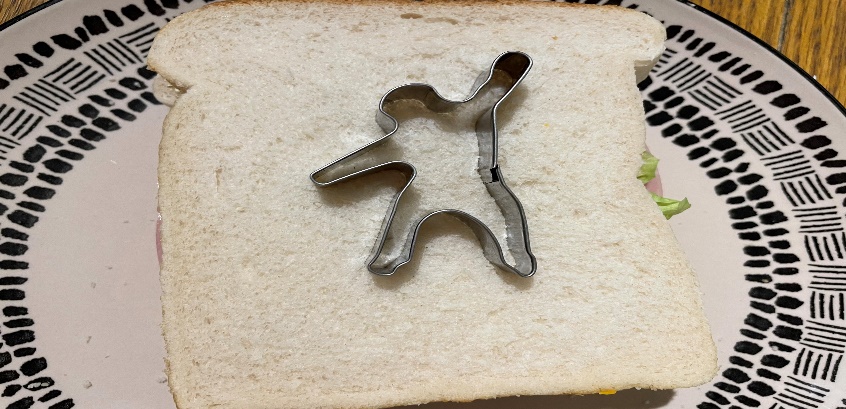 Pictures to cut and stick onto your instructions
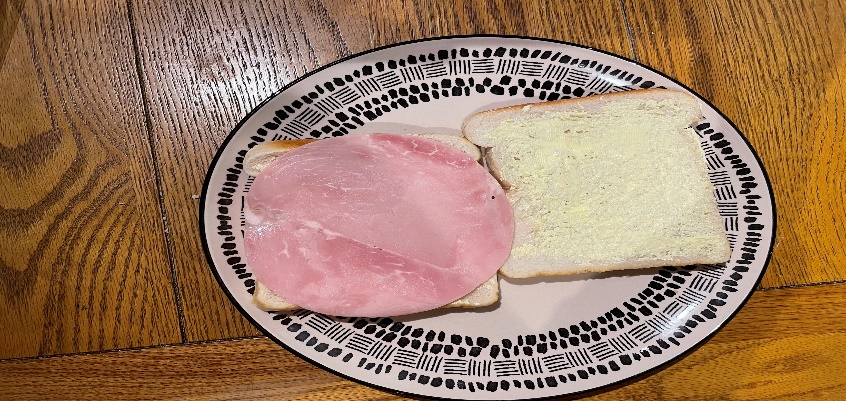 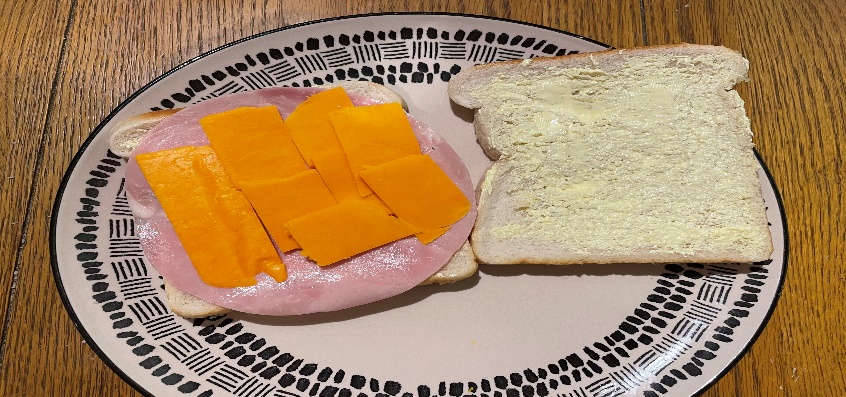 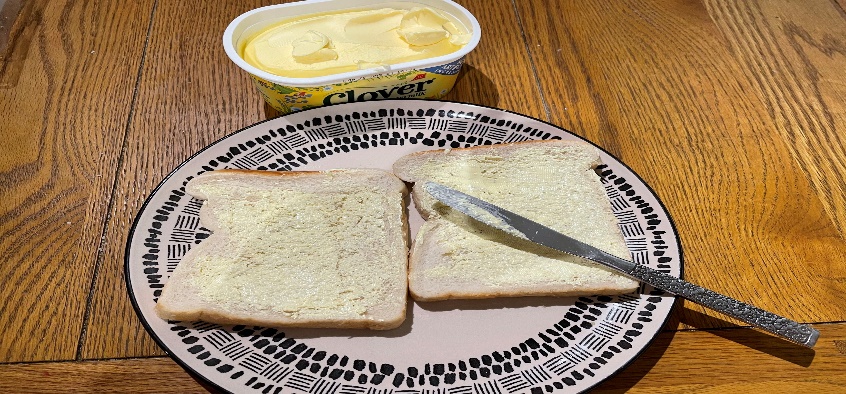 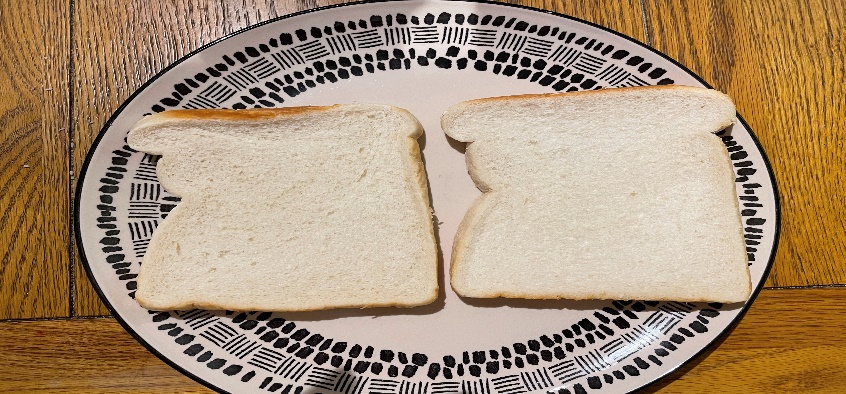 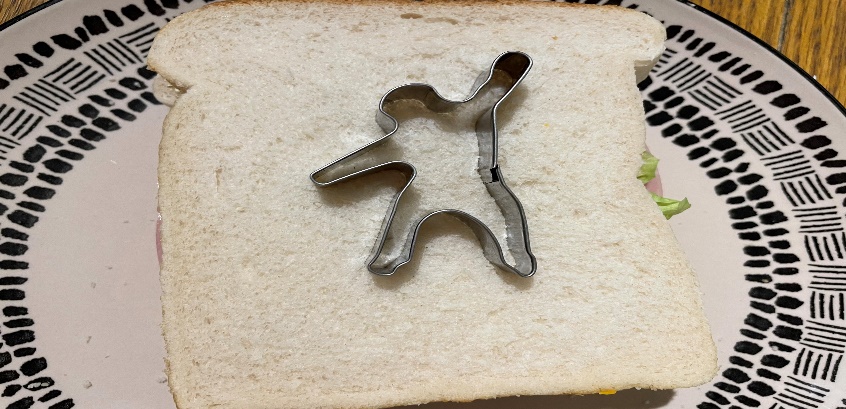 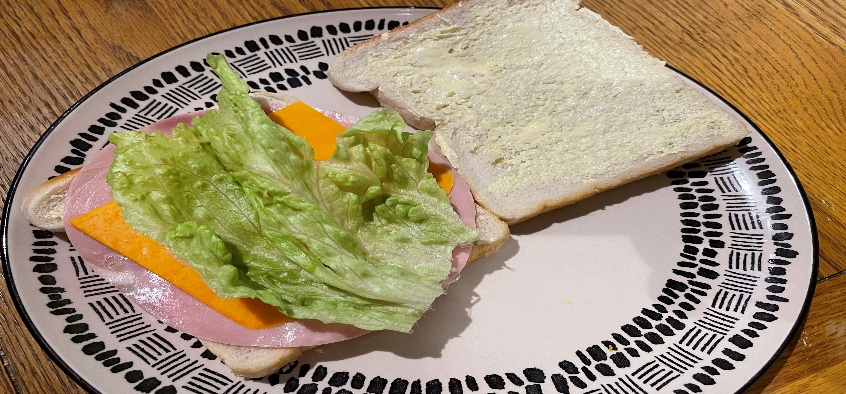 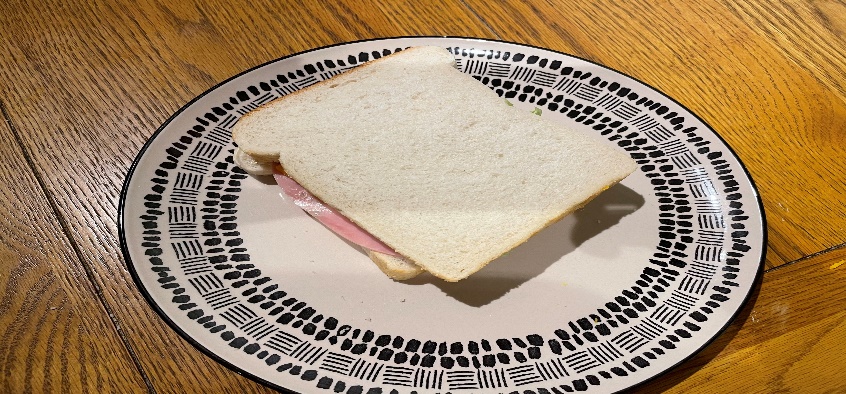 Don’t forget you can draw your own pictures or use photographs you took of your own sandwich!
Well done for all of your hard work! We can’t wait to see your completed work.
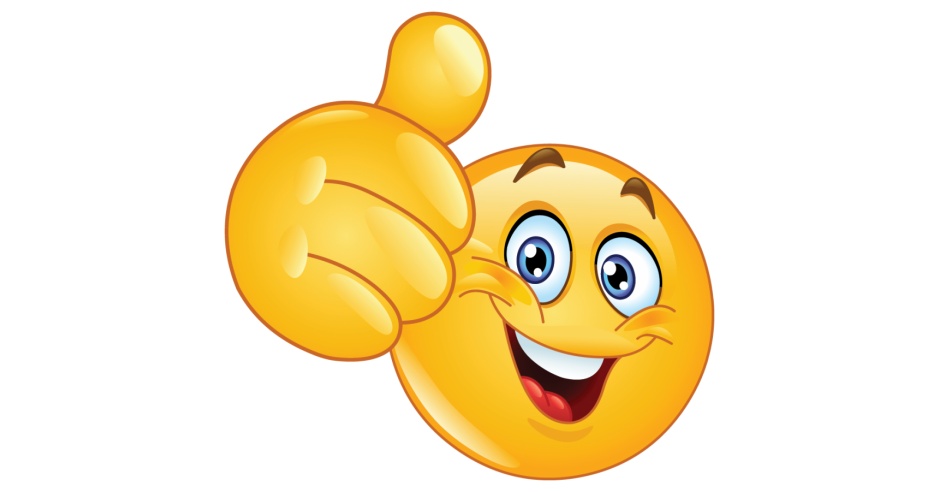 Could any completed work / photographic evidence of completed work please be sent to pathfinderspupils@gmail.com
Thank you!
Date:   Friday 25th June 2021
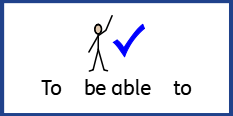 L.O. To be able to read and spell words with the ‘s’ sound spelt ‘c’.
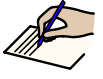 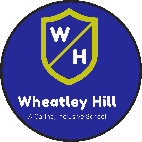 Subject: English
‘s’ – sound spelt as ‘c’
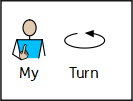 The spelling rule we are focusing on today is ‘s’ but it is spelt ‘c’.
When a ‘c’ comes before e, i or y it sounds like ‘s’ but we spell it with ‘c’
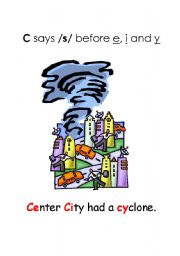 Click on the links or copy and paste the links into your internet browser to watch the spelling videos.
The 's' sound spelt c before e, i and y – YouTube
Spelling video /s/ sound spelt c before 'e', 'i' and 'y' - YouTube
Soft c / Sounds like 's' / Phonics Song - YouTube
Read the words
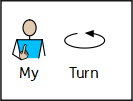 Remember ‘c’ before e, i or y sounds like ‘s’.
ice
cell
pace
city
race
space
fancy
rice
circle
nice
circus
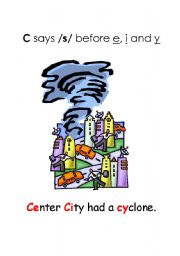 mercy
cinema
Now write the words on a piece of paper and underline the ‘c’ sound which sounds like ‘s’ .
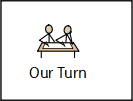 Match the picture to the correct word
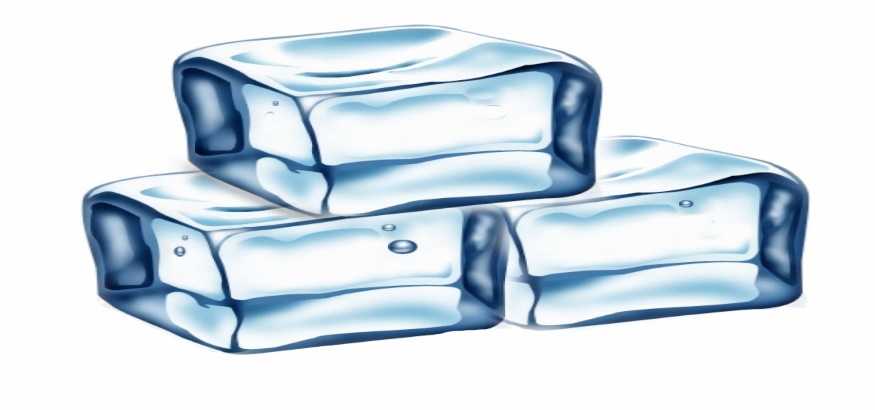 race
space
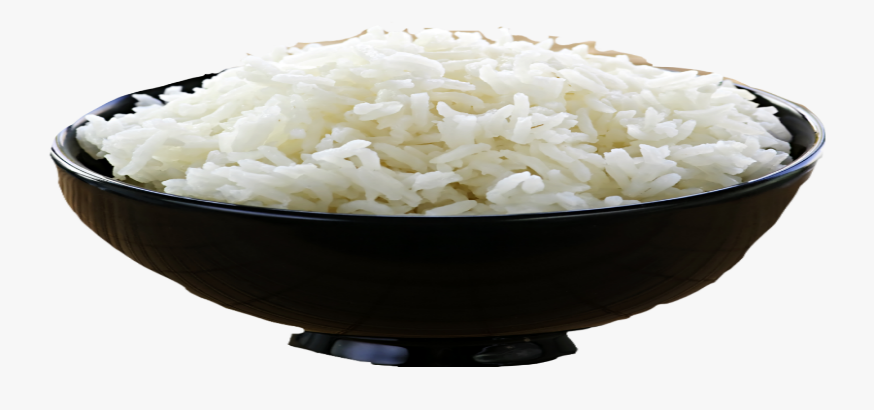 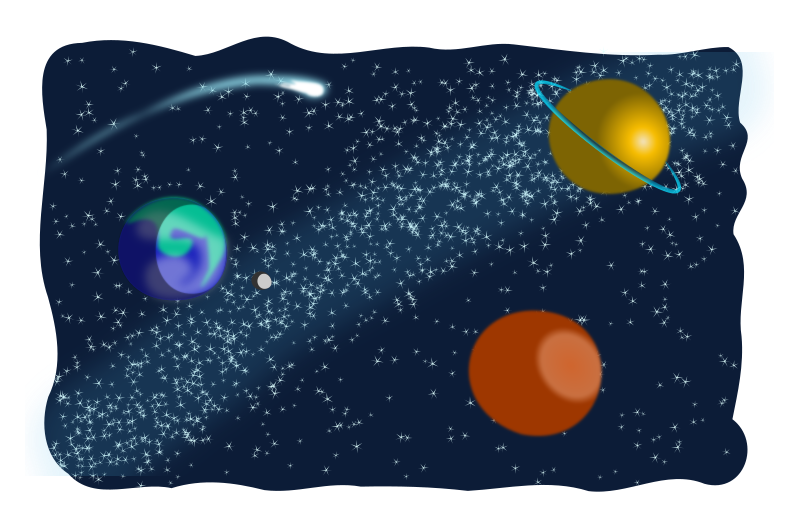 ice
rice
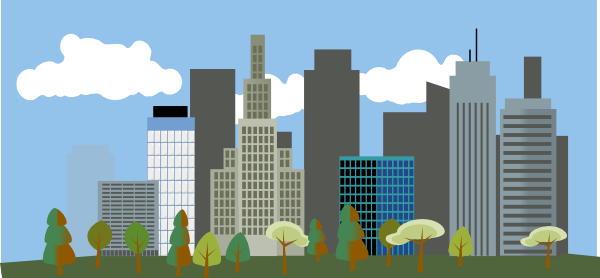 city
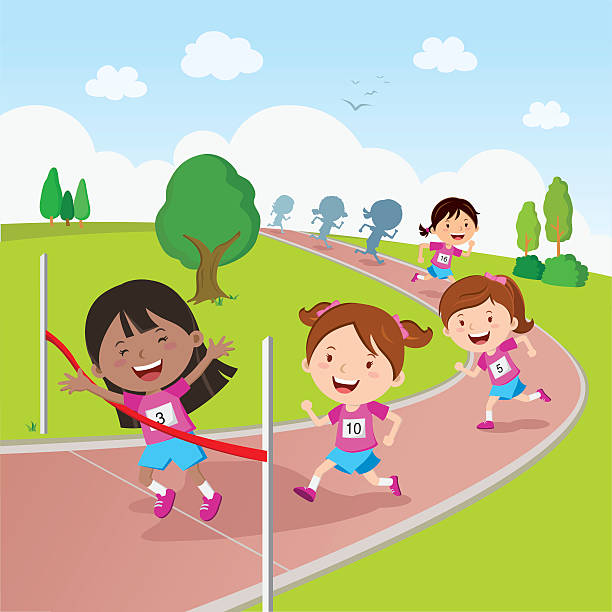 Match the picture to the correct word - answers
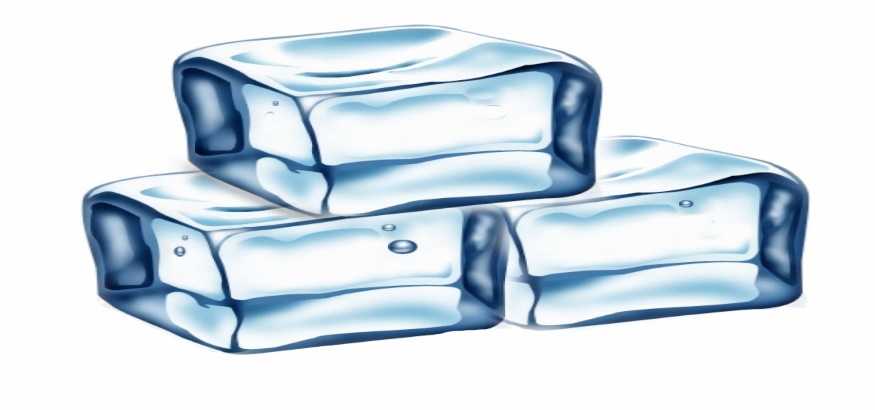 race
space
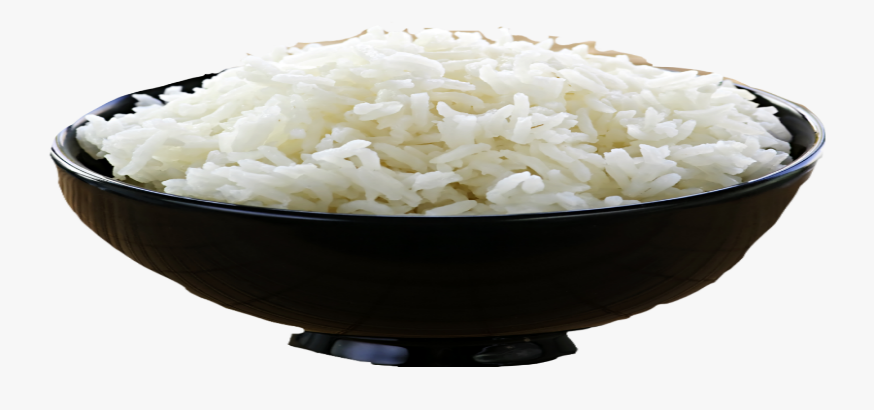 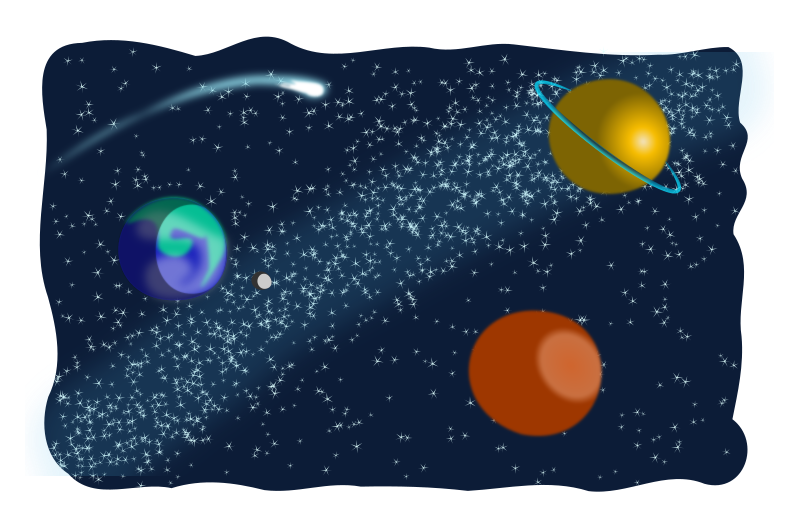 ice
rice
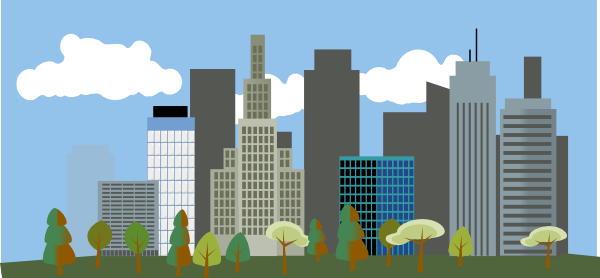 city
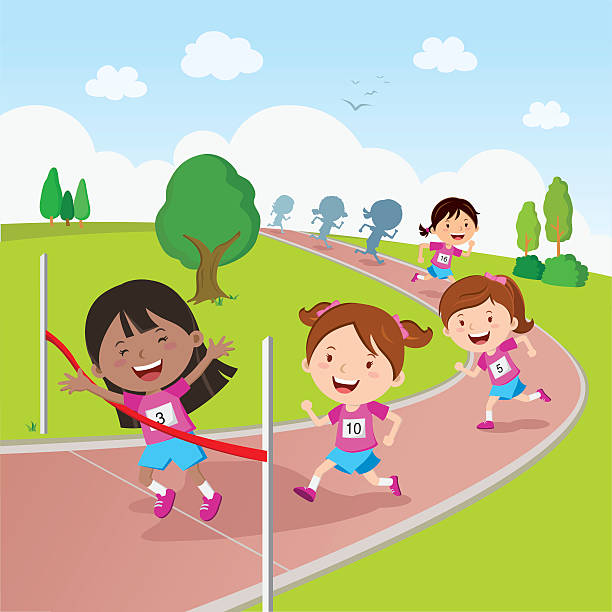 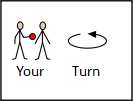 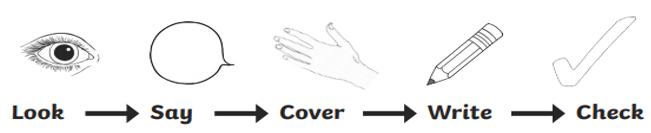 Practice writing the words on a piece of paper or type into the table on your computer.
‘s’ sound spelt ‘c’
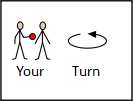 Now pick 3 ‘s’ words spelt ‘c’ and write a sentence including each word.
nice
city
ice
space
race
rice
circus
circle
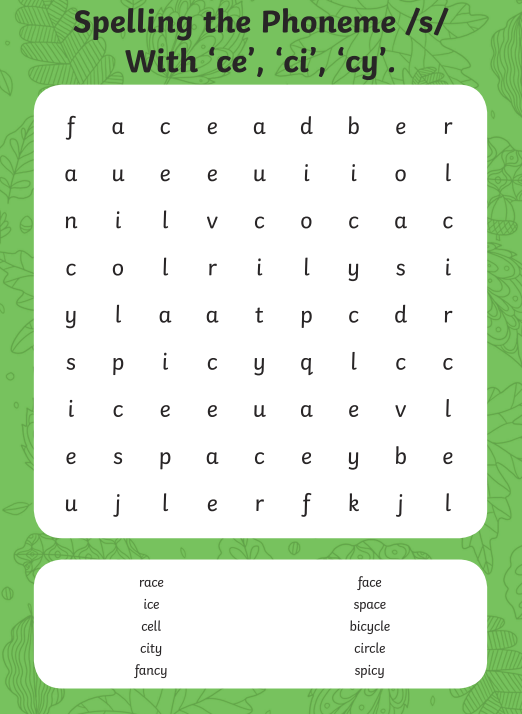 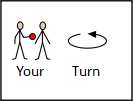 Word Search
Spelling game
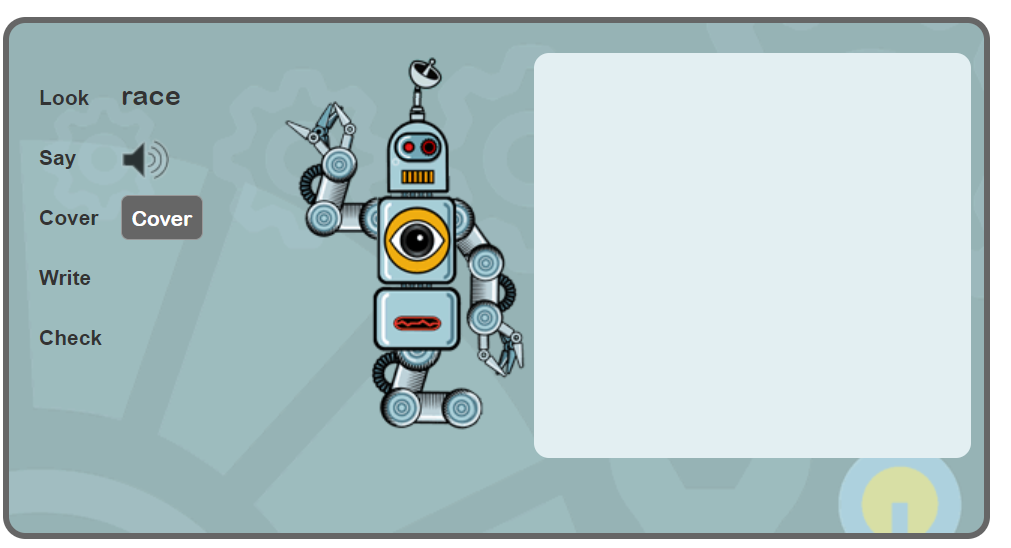 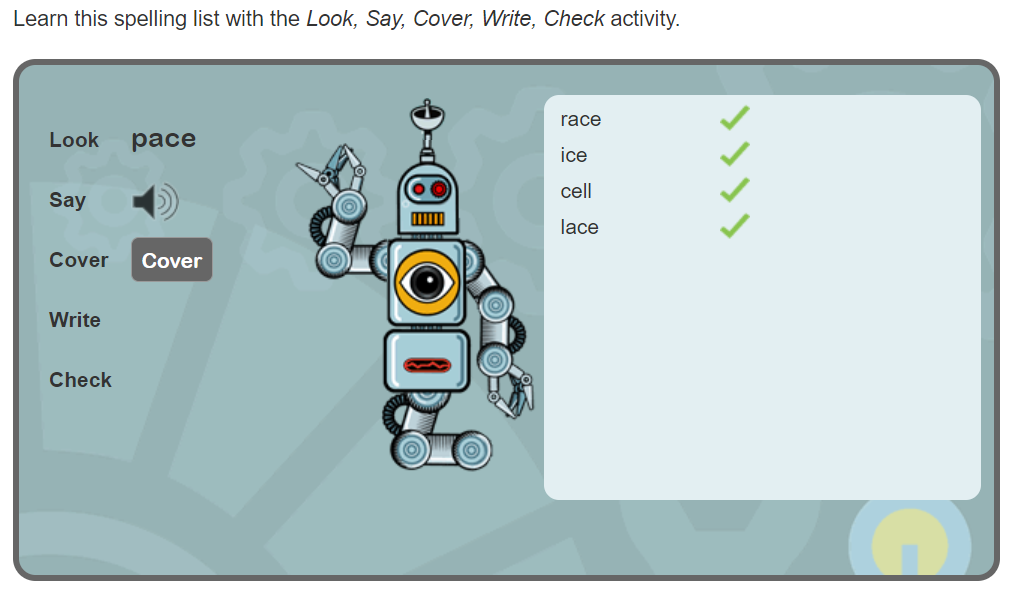 Use the link to play the game and practice spelling the ‘s’ sound but spelt ‘c’ words
Learn spelling activity: /s/ sound spelt c before e,i, and y (spellzone.com)
Spelling game
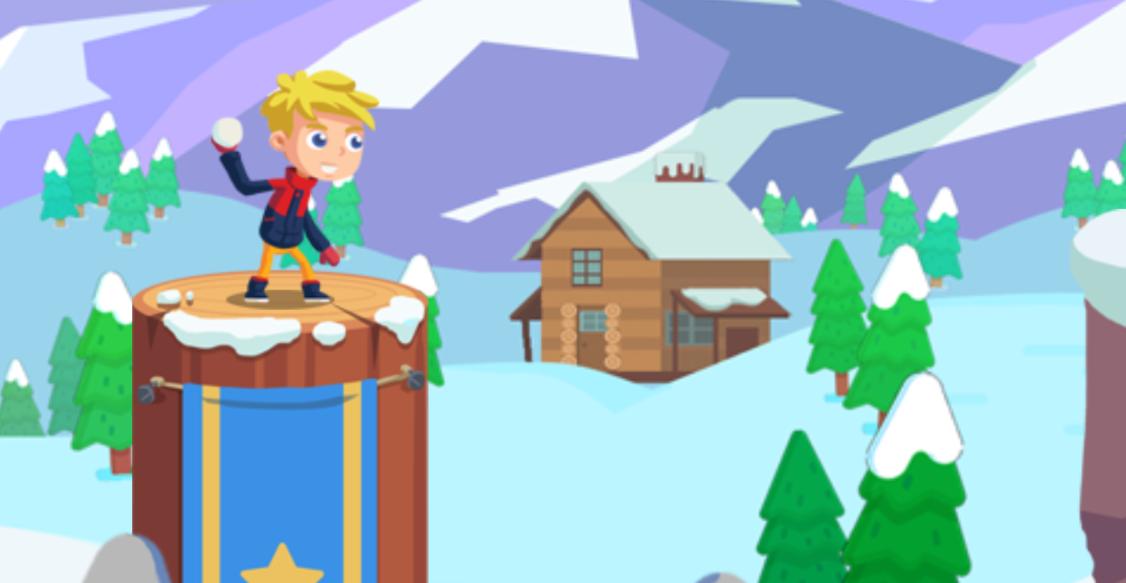 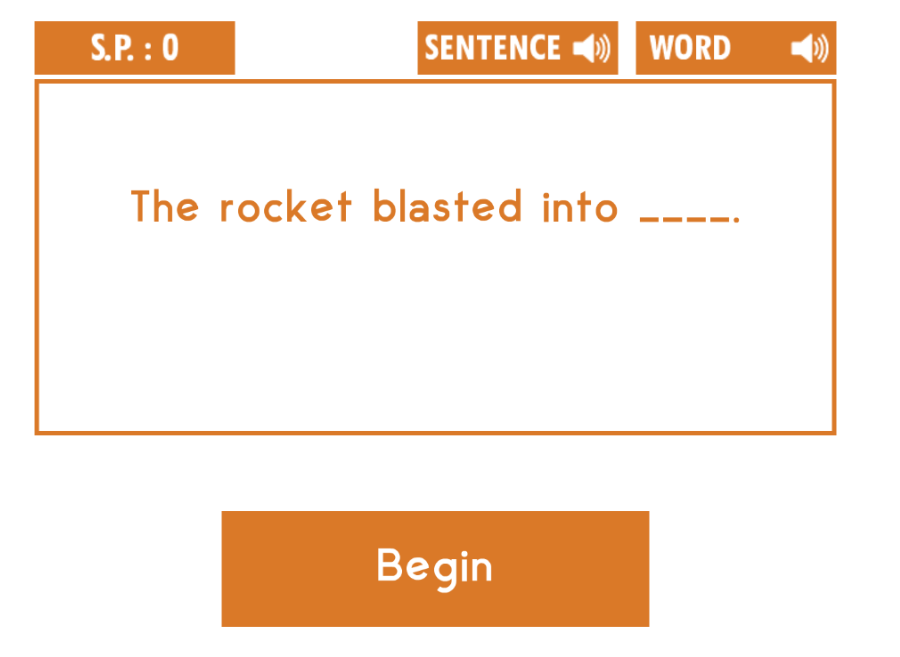 Use the link to play the game and practice spelling the ‘s’ sound but spelt ‘c’ words
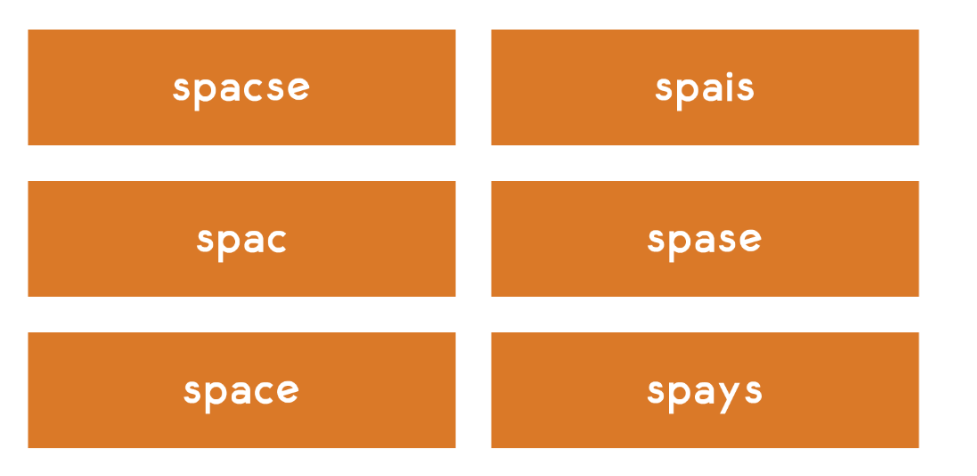 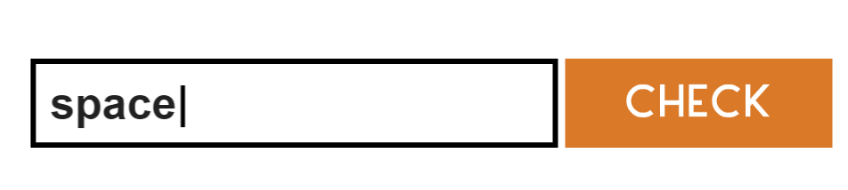 https://spellingframe.co.uk/spelling-rule/81/4-The-s-sound-spelt-c-before-e-i-and-y
Well done for all of your hard work! We can’t wait to see your completed work.
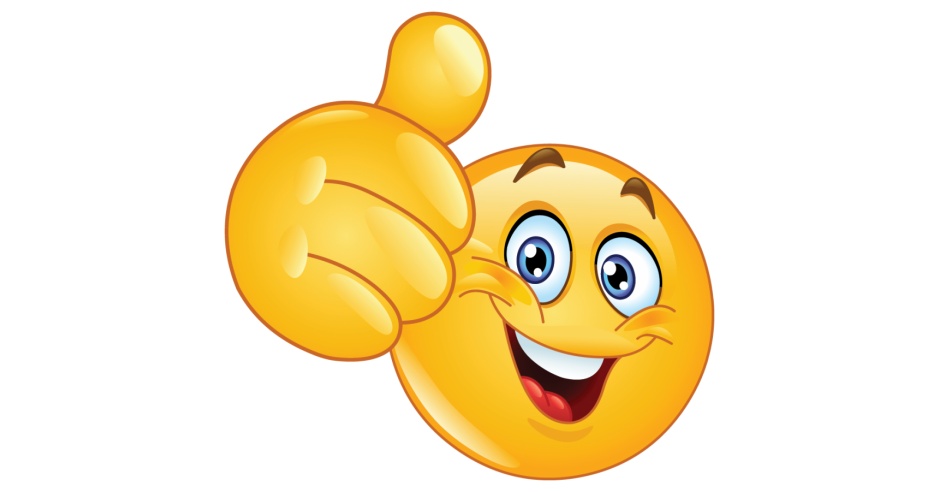 Could any completed work / photographic evidence of completed work please be sent to pathfinderspupils@gmail.com
Thank you!